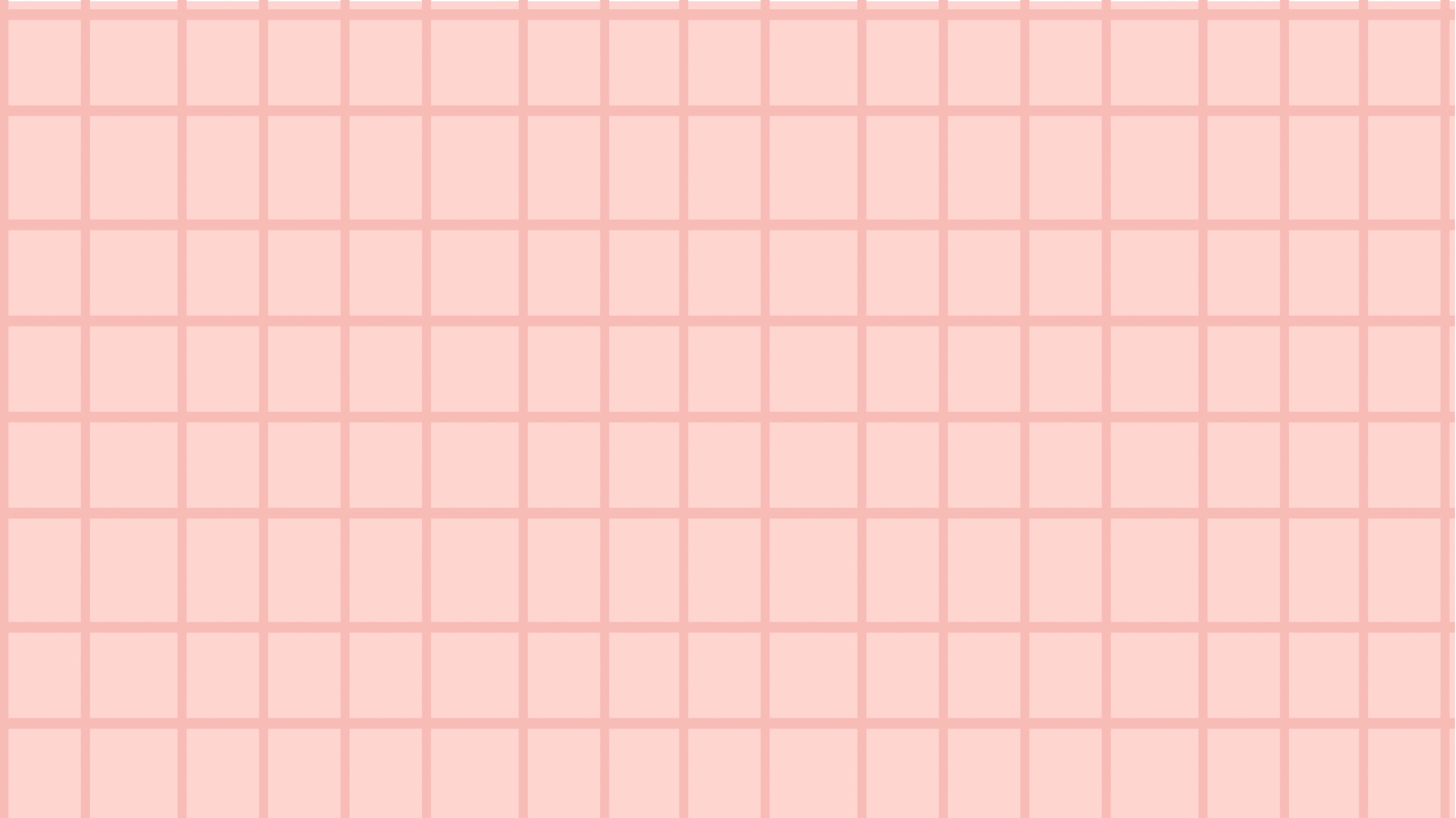 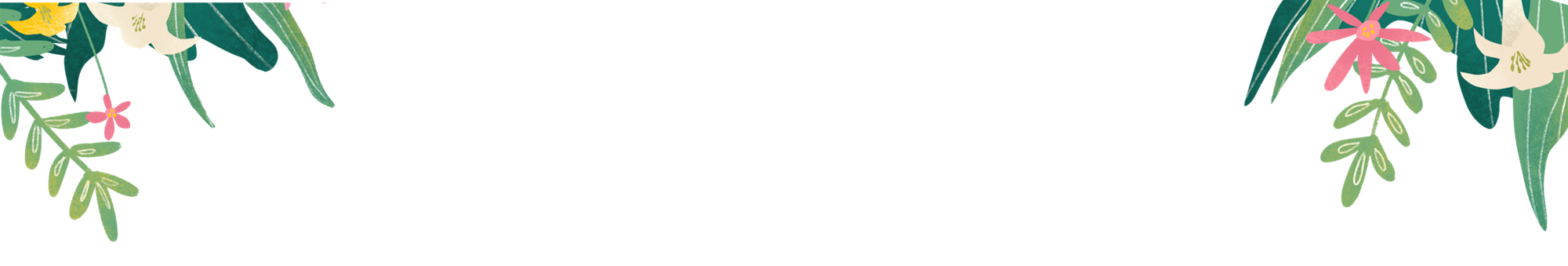 KHOA HỌC 4
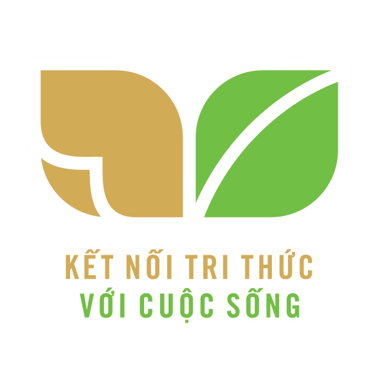 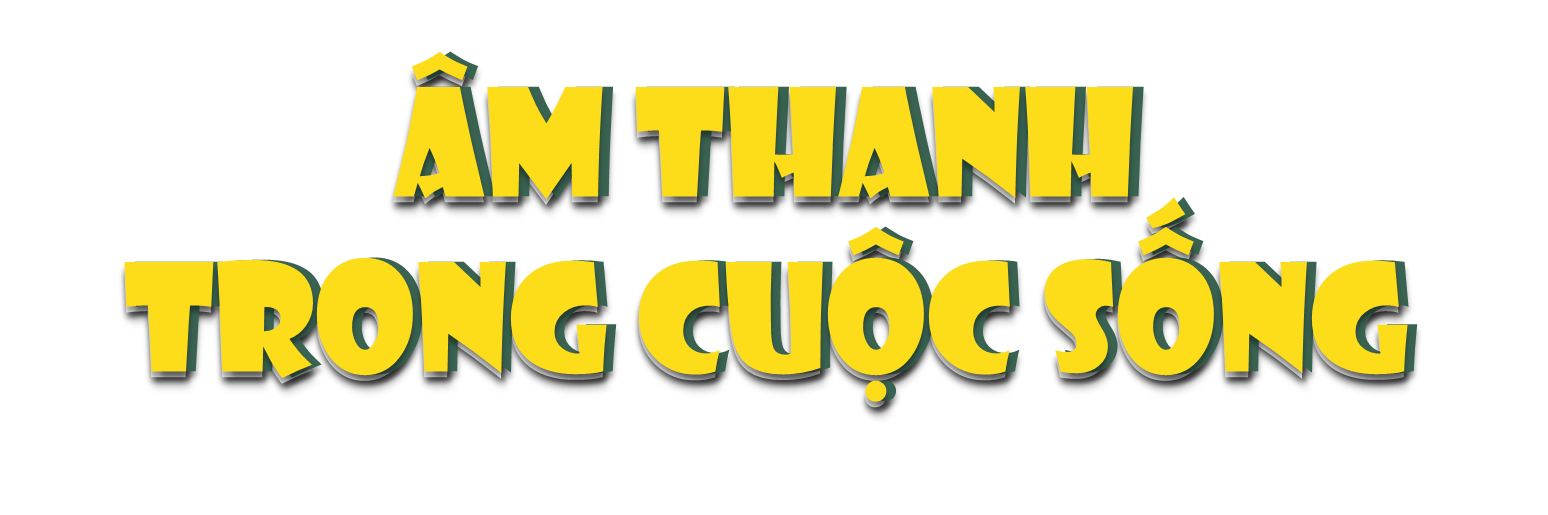 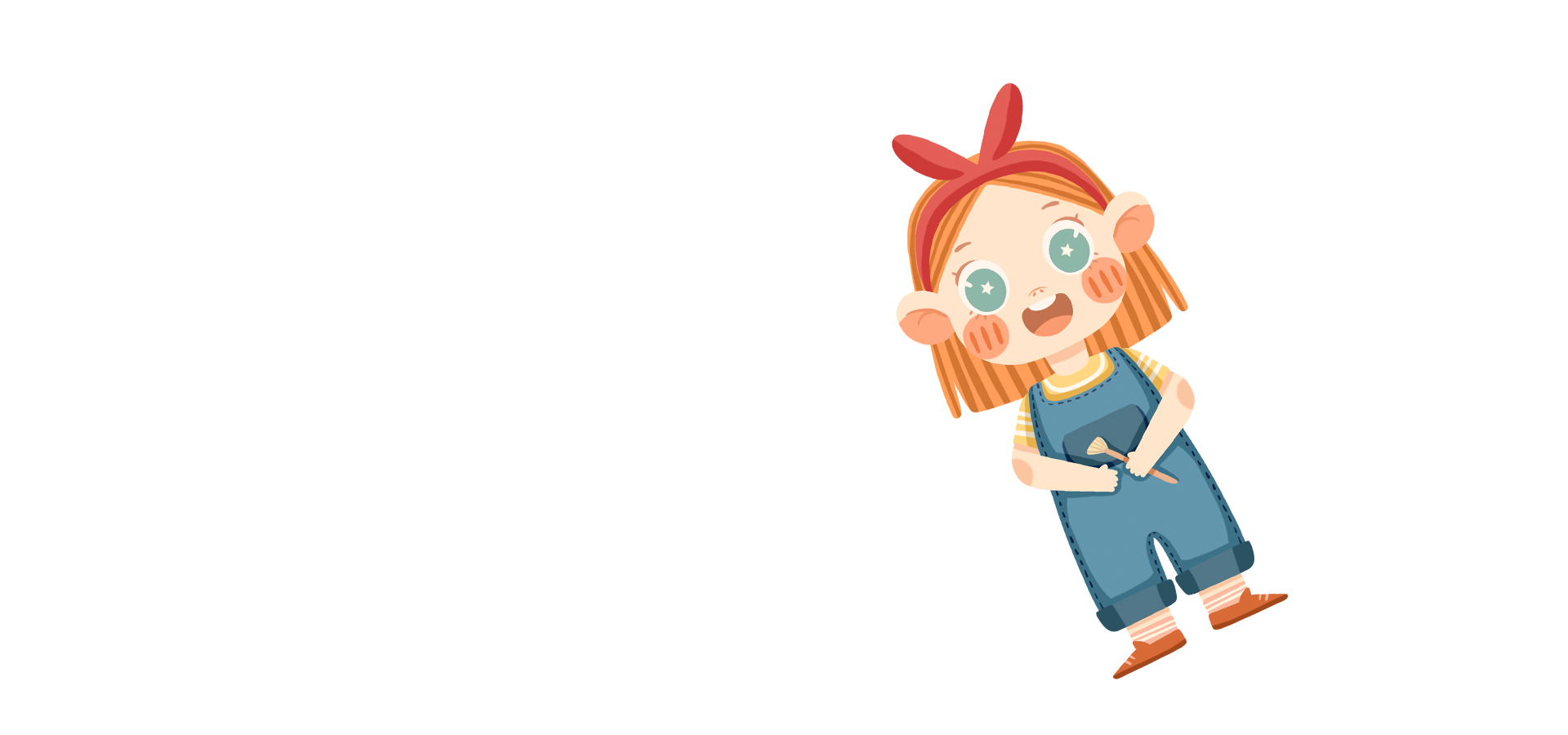 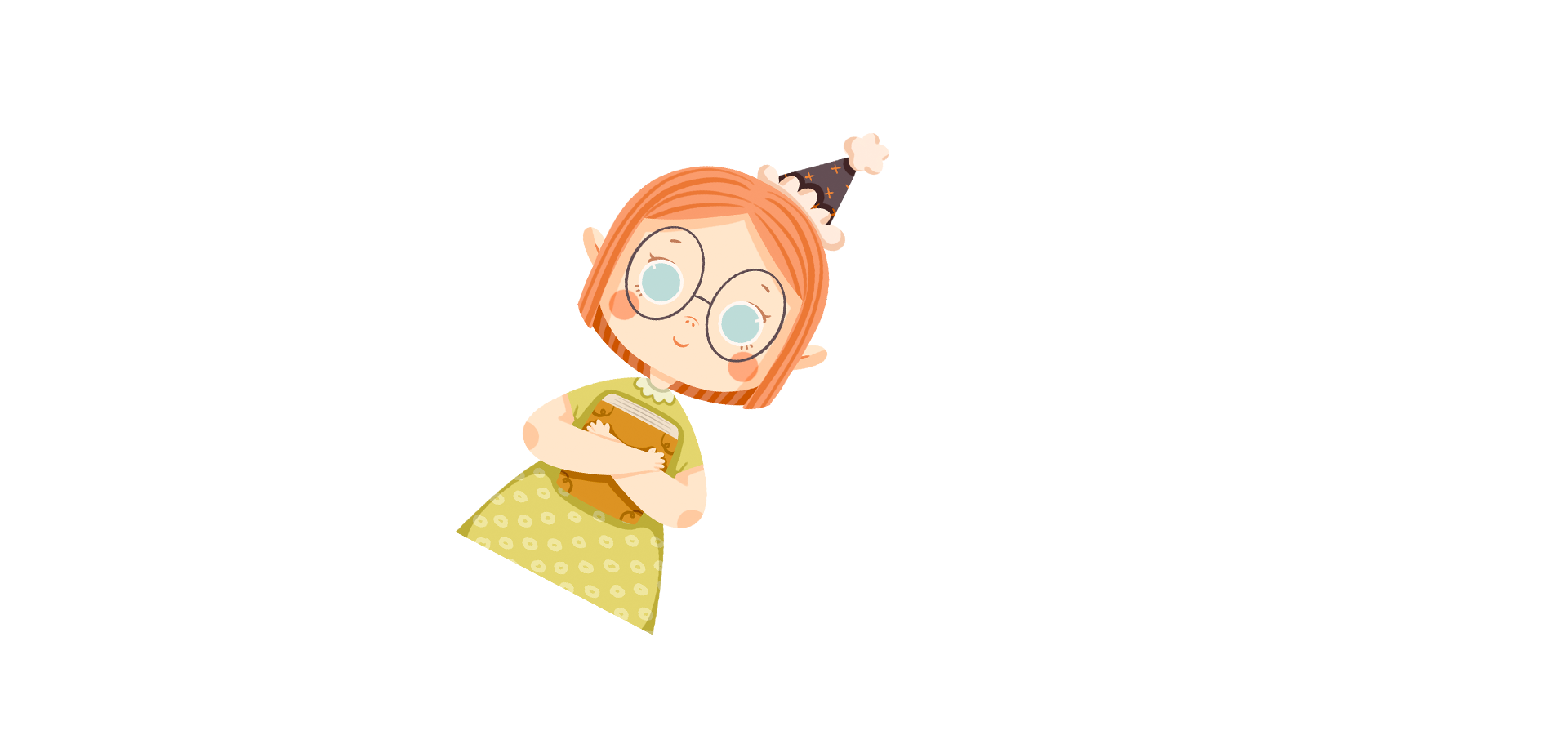 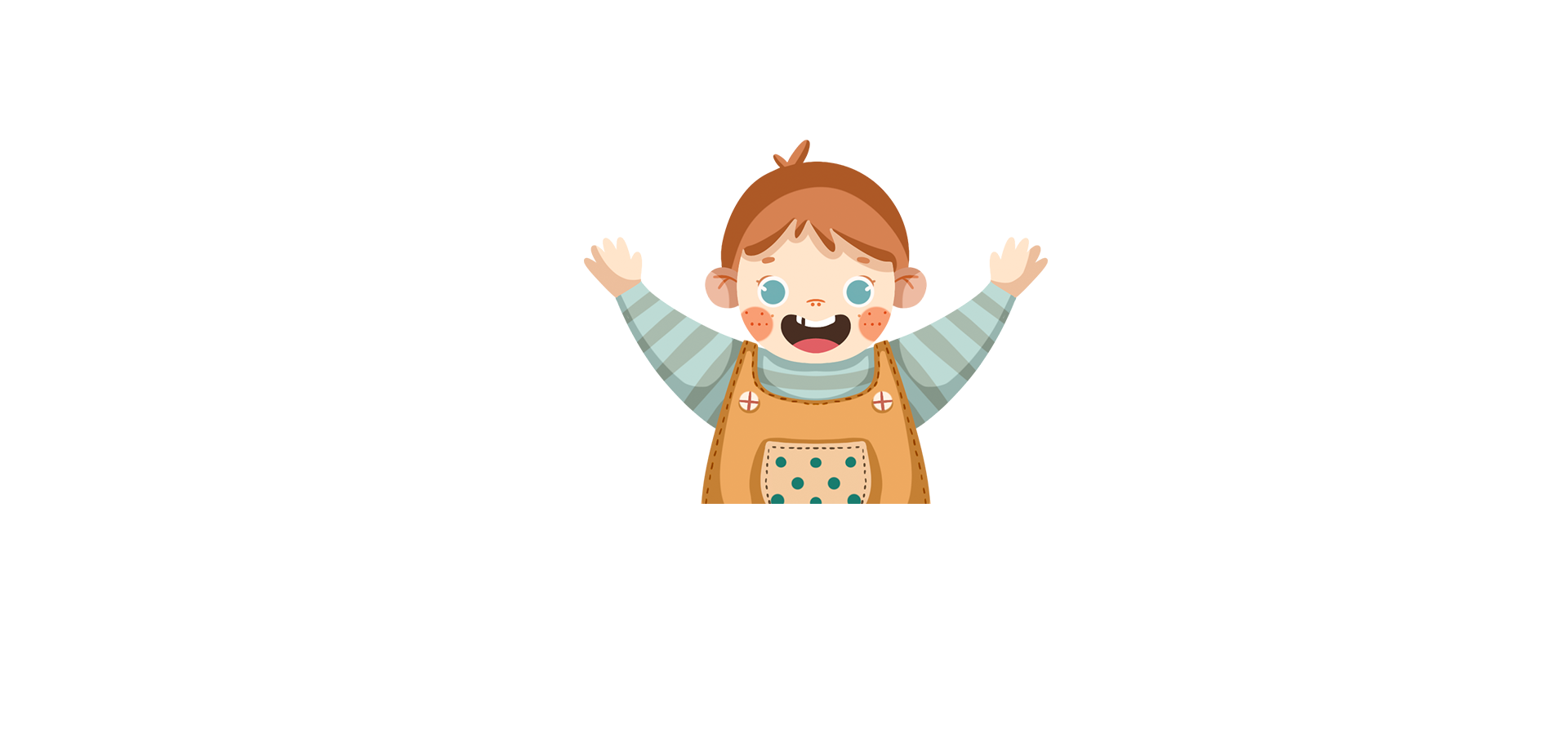 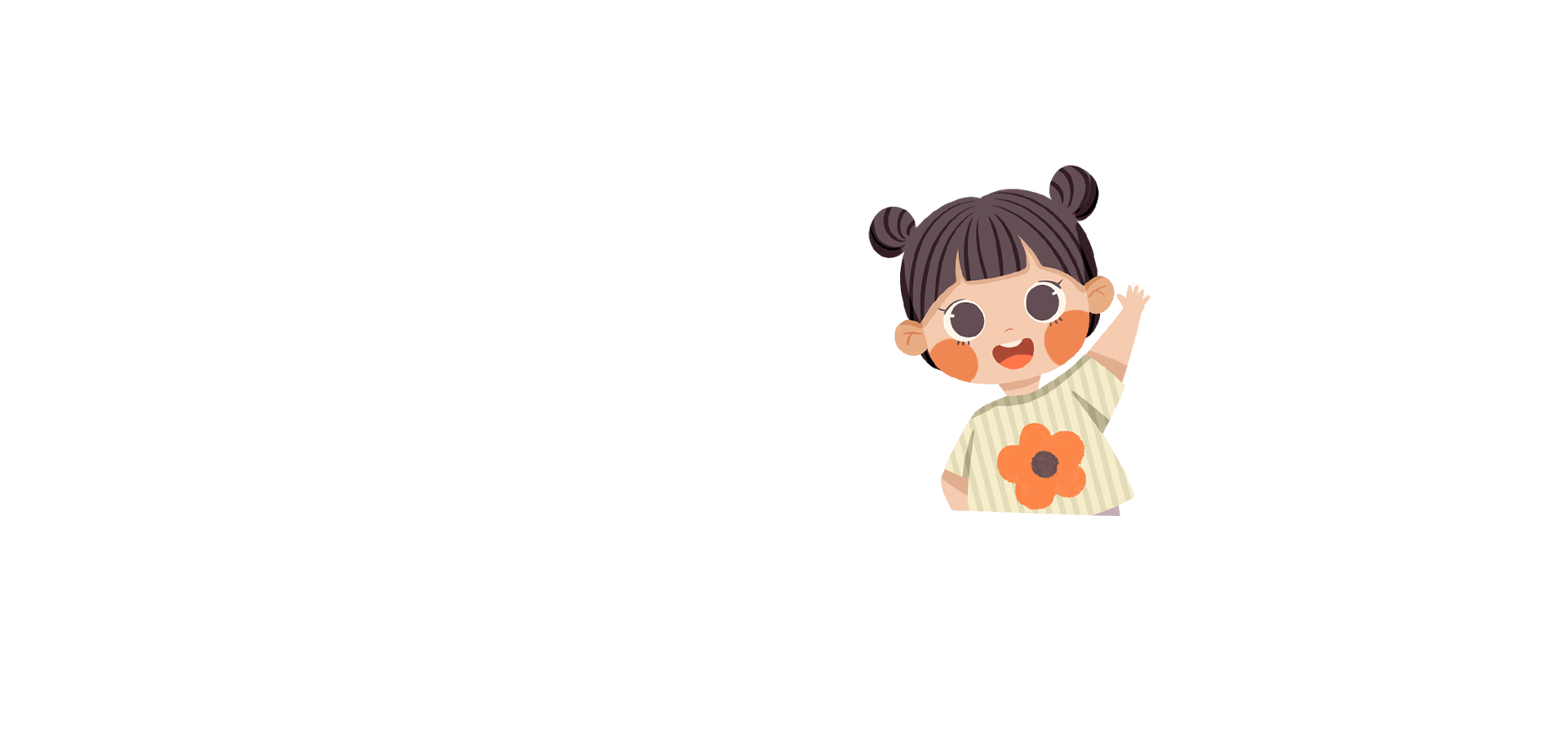 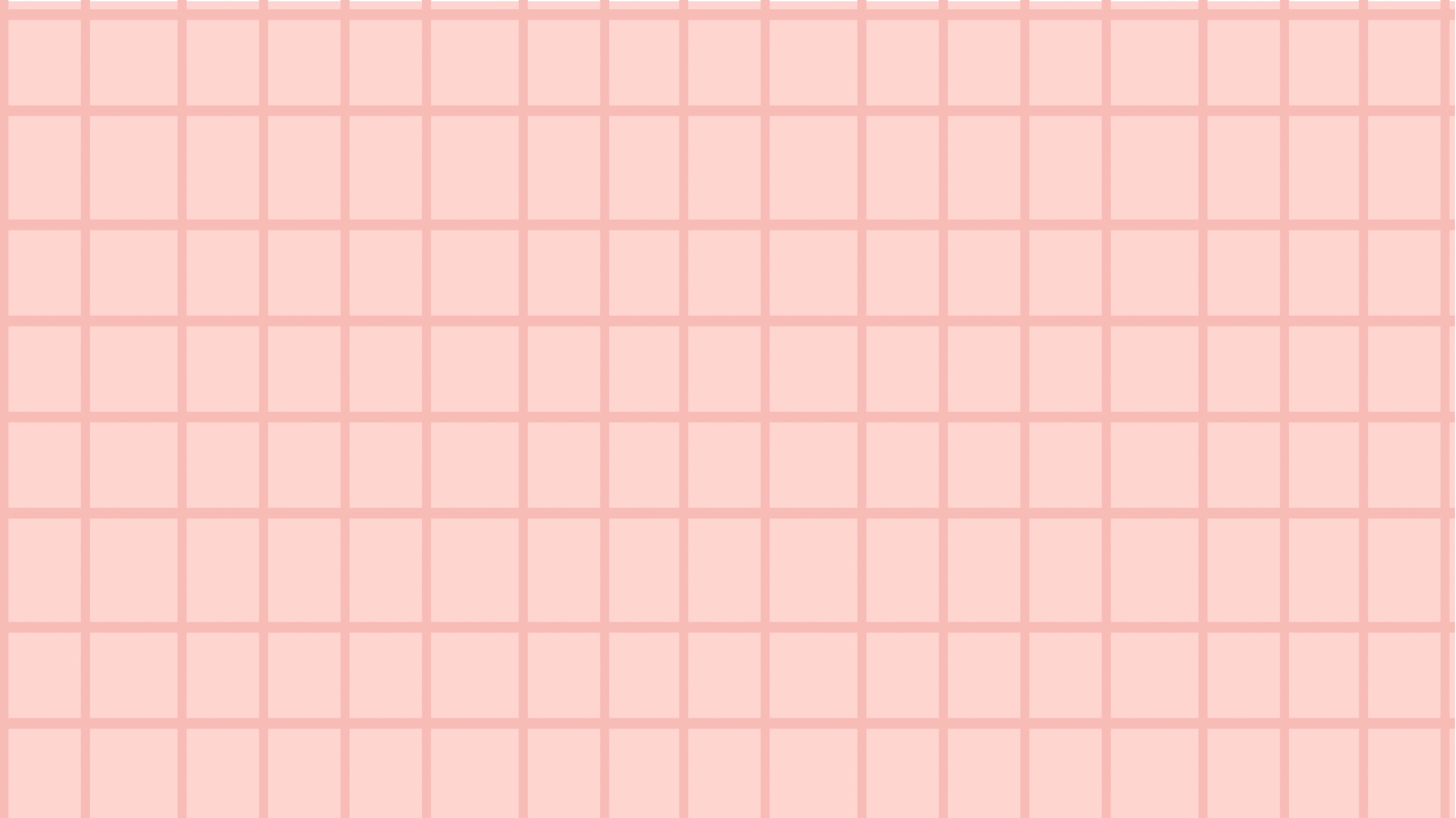 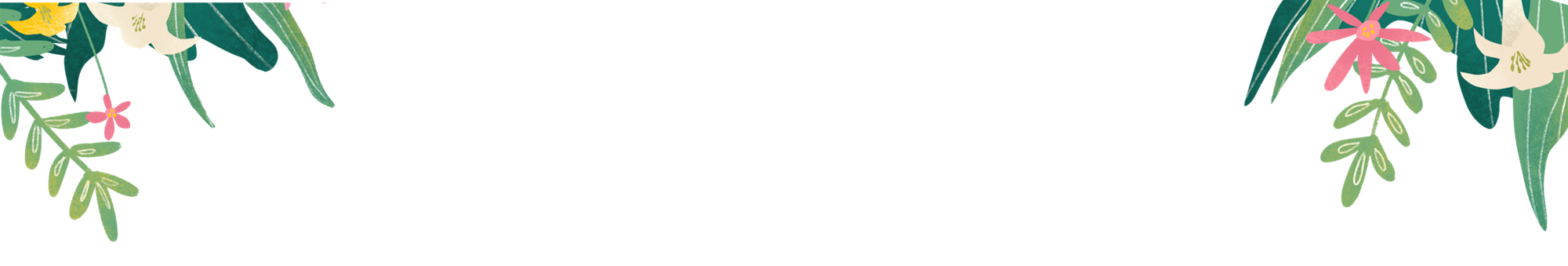 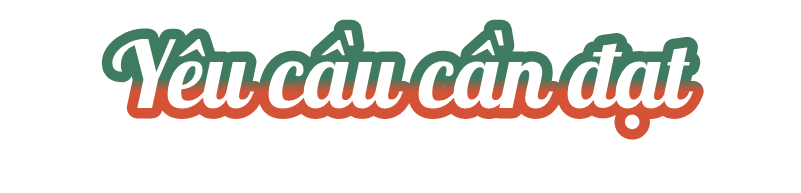 I. YÊU CẦU CẦN ĐẠT
* Năng lực đặc thù:
- Trình bày được lợi ích của âm thanh trong cuộc sống
- Thu thập, so sánh và trình bày được mức độ đơn giản thông tin về một số nhạc cụ thường gặp ( Một số bộ phận chính, cách làm ra âm thanh)
* Năng lực chung: năng lực tư duy, giải quyết vấn đề, giao tiếp hợp tác.
* Phẩm chất: Trách nhiệm, chăm chỉ, nhân ái
II. ĐỒ DÙNG DẠY HỌC
- GV: máy tính, ti vi, phiếu học tập 
- HS: sgk, vở ghi.
* Năng lực đặc thù:
-Trình bày được lợi ích của âm thanh trong cuộc sống.
 -Trình bày được tác hại của tiếng ồn và một số biện pháp chống ô nhiễm tiếng ồn.
-Thu thập, so sánh và trình bày được mức độ đơn giản thông tin về một số nhạc cụ thường gặp ( Một số bộ phận chính, cách làm ra âm thanh).
-Thực hiện được các quy định giữ trật tự nơi công cộng, biết cách phòng chống ô nhiễm tiếng ồn trong cuộc sống
* Năng lực chung: năng lực tư duy, giải quyết vấn đề, giao tiếp hợp tác.
* Phẩm chất: Trách nhiệm, chăm chỉ, nhân ái.
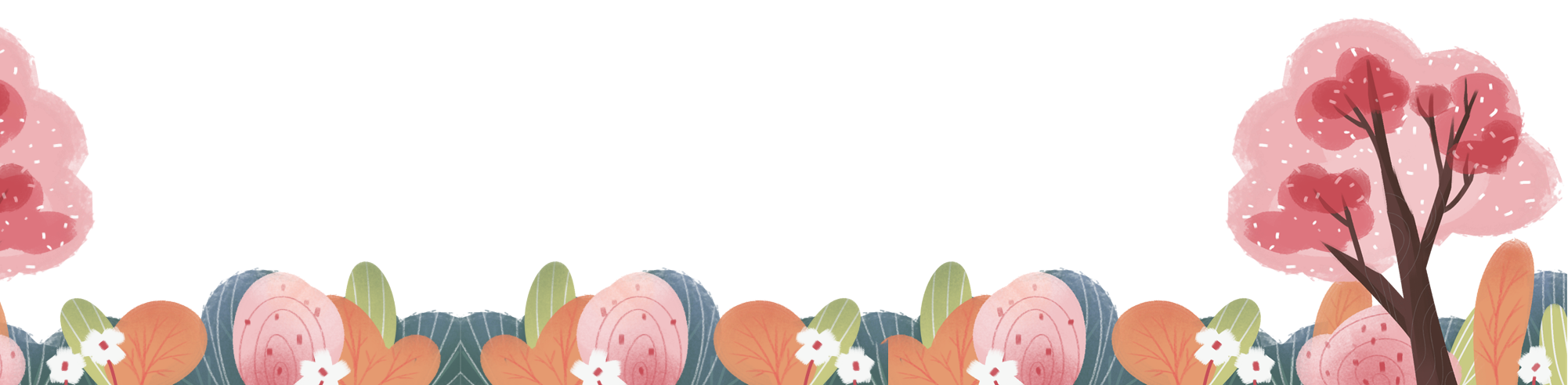 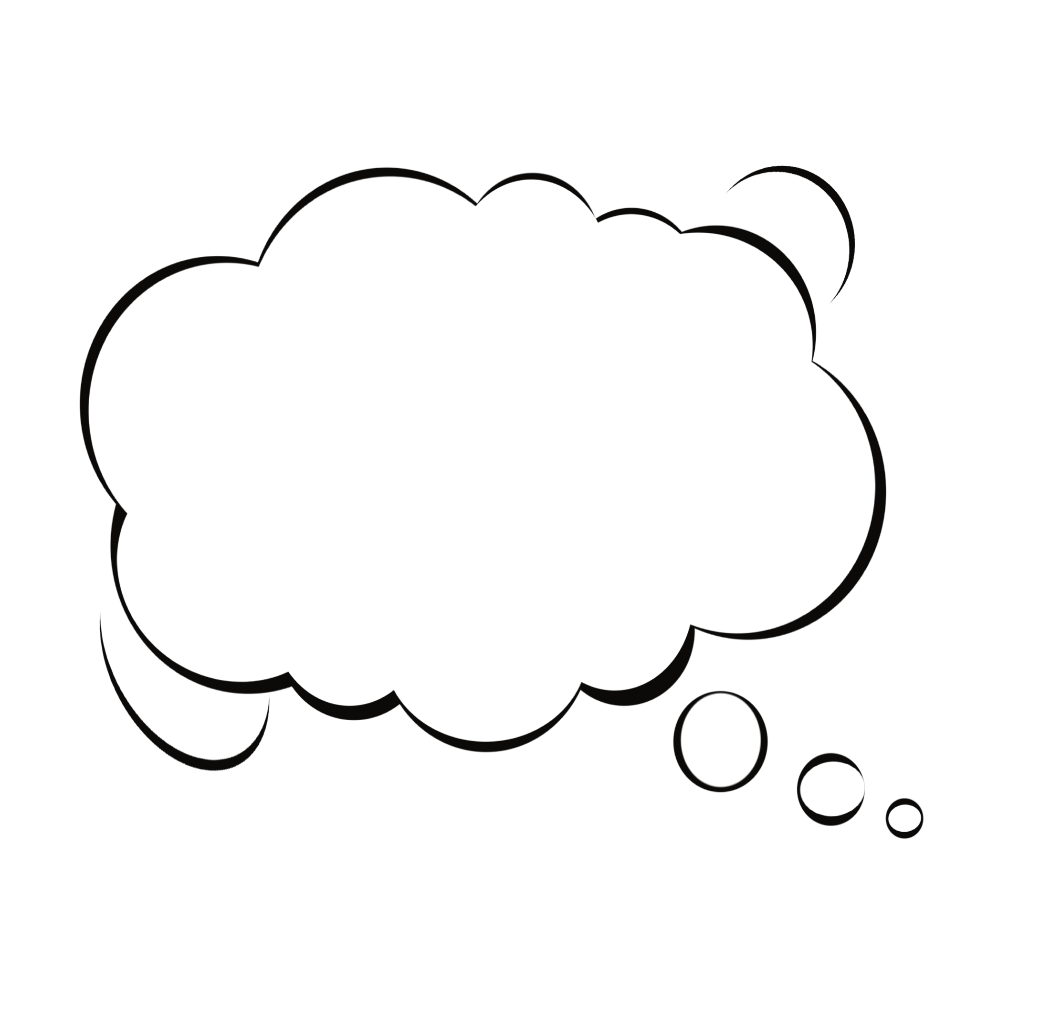 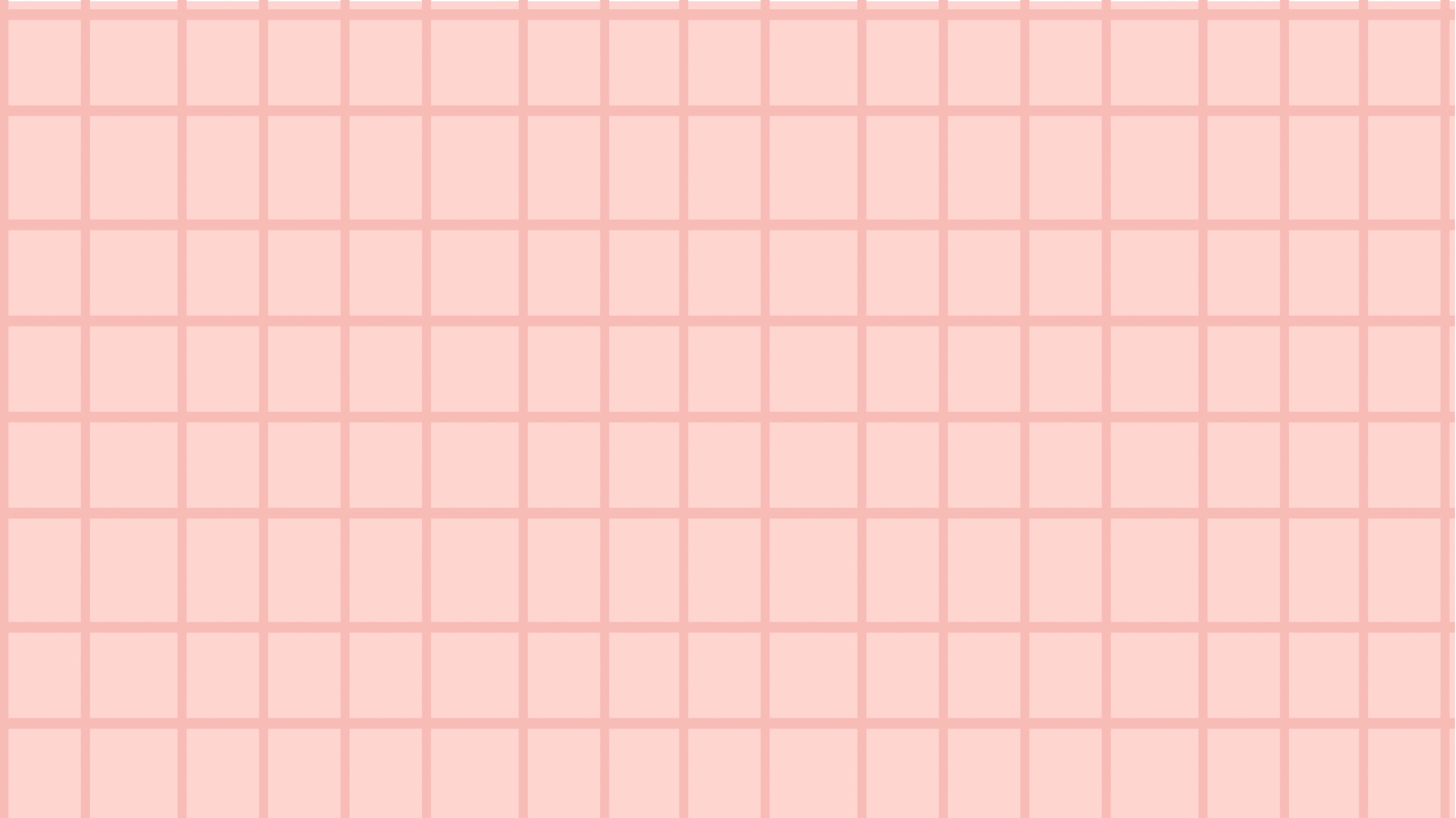 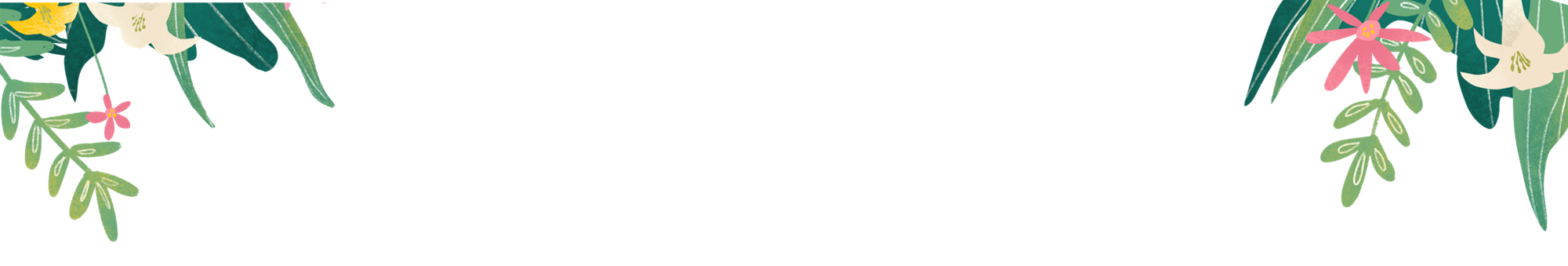 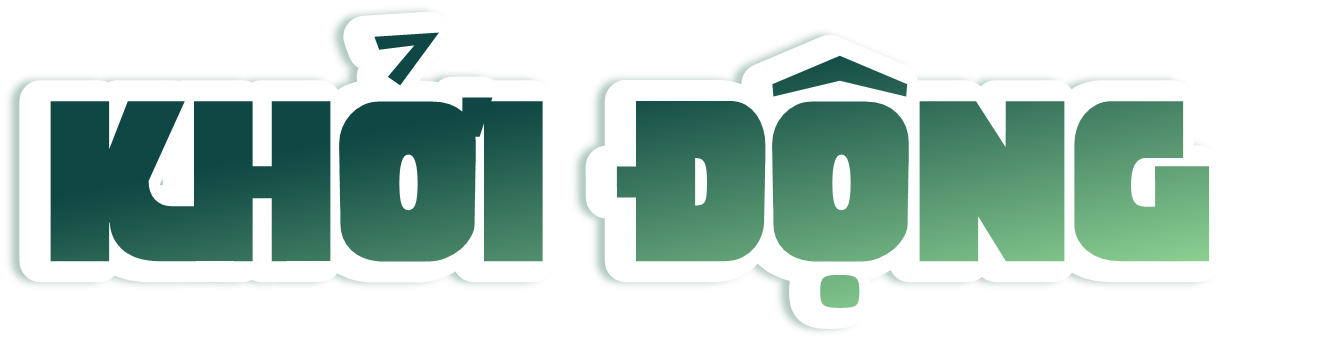 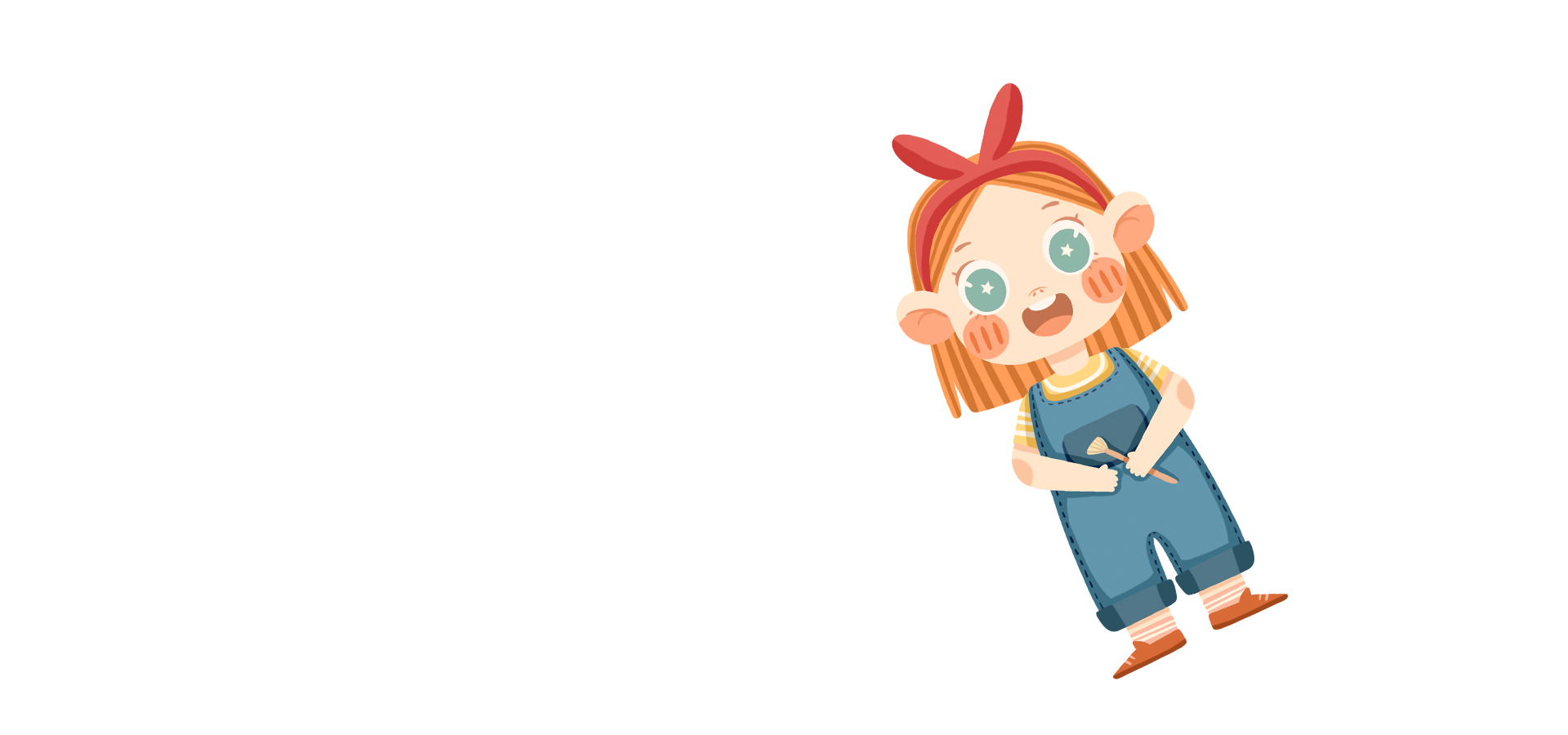 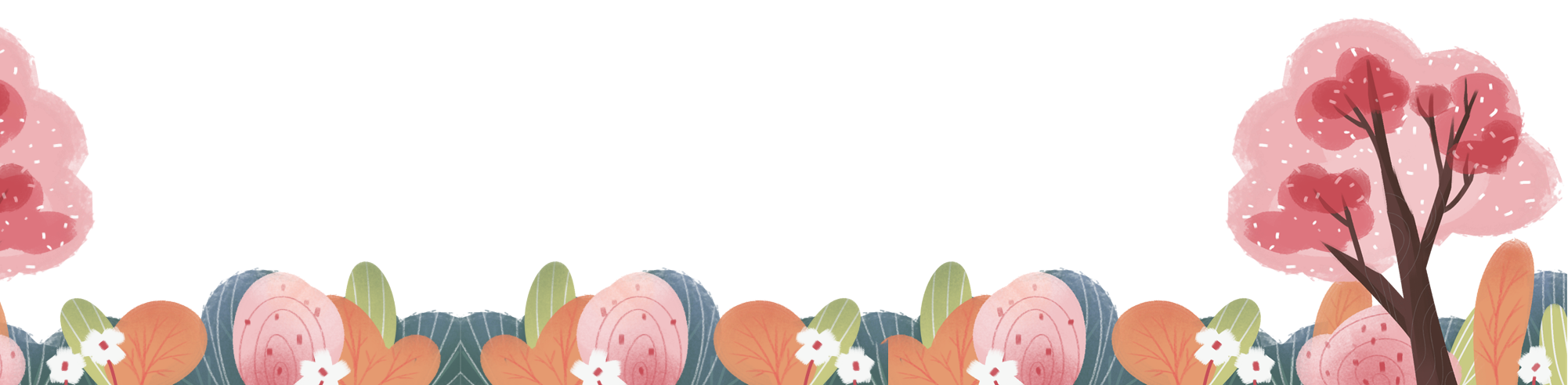 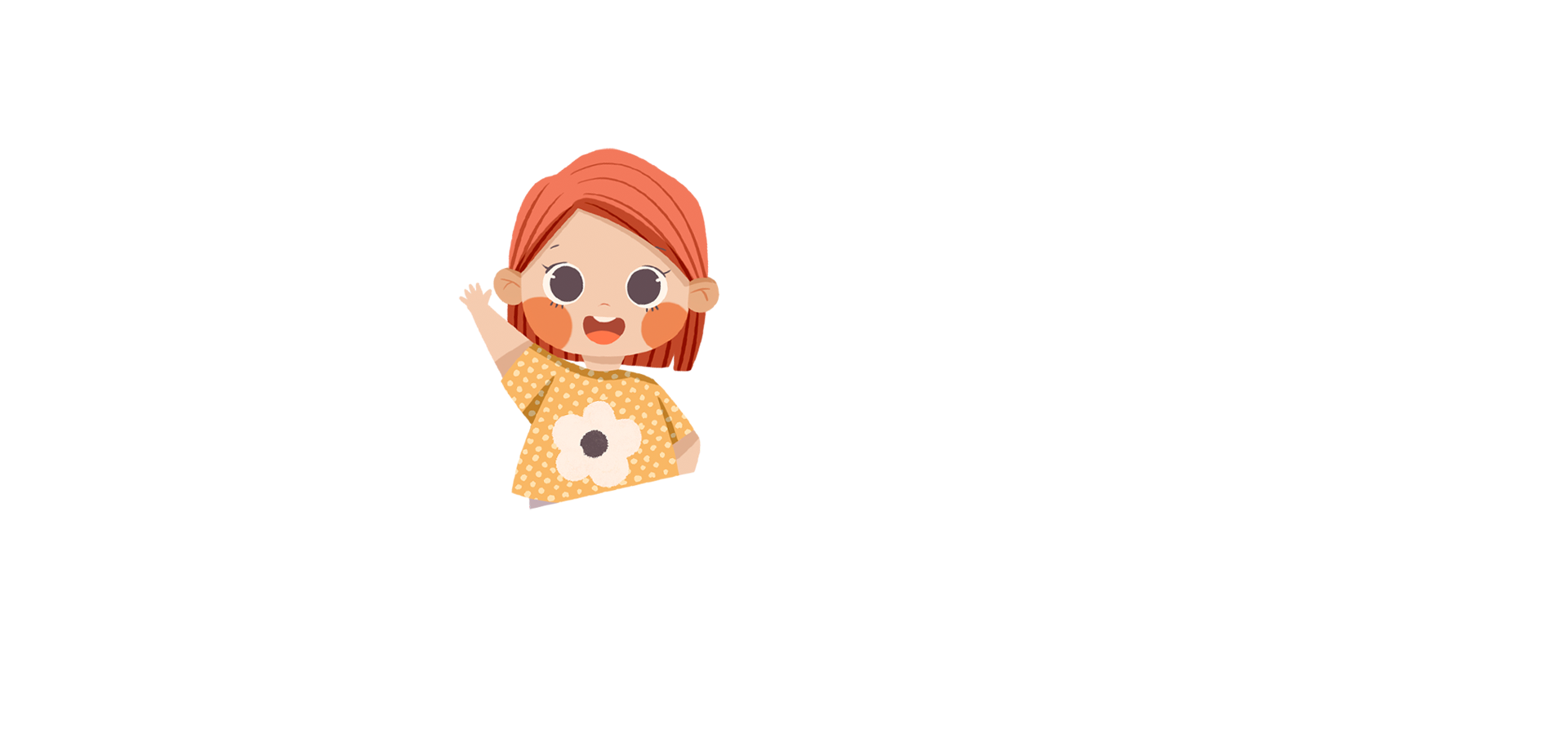 Theo em, vì sao em nghe được bài hát trên?
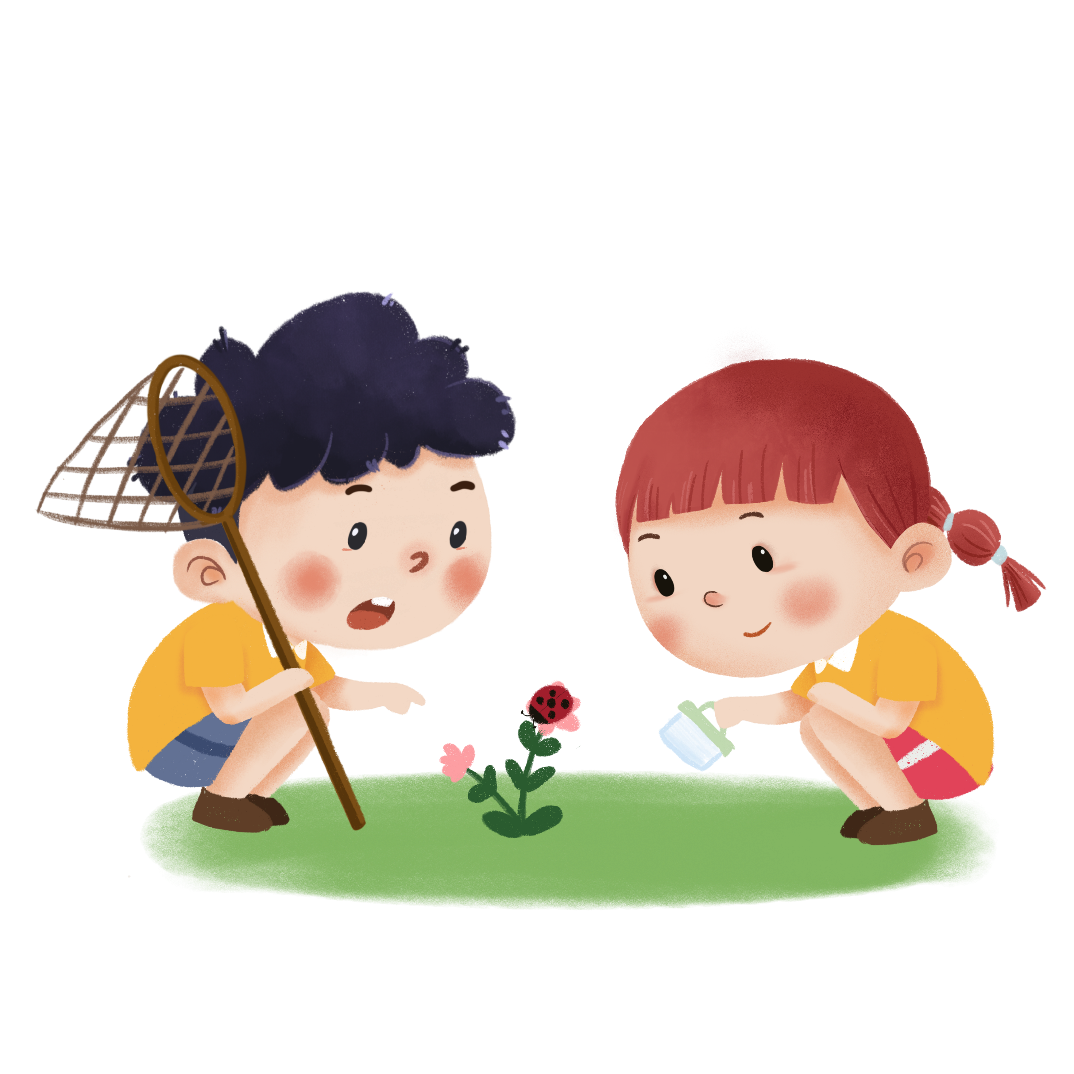 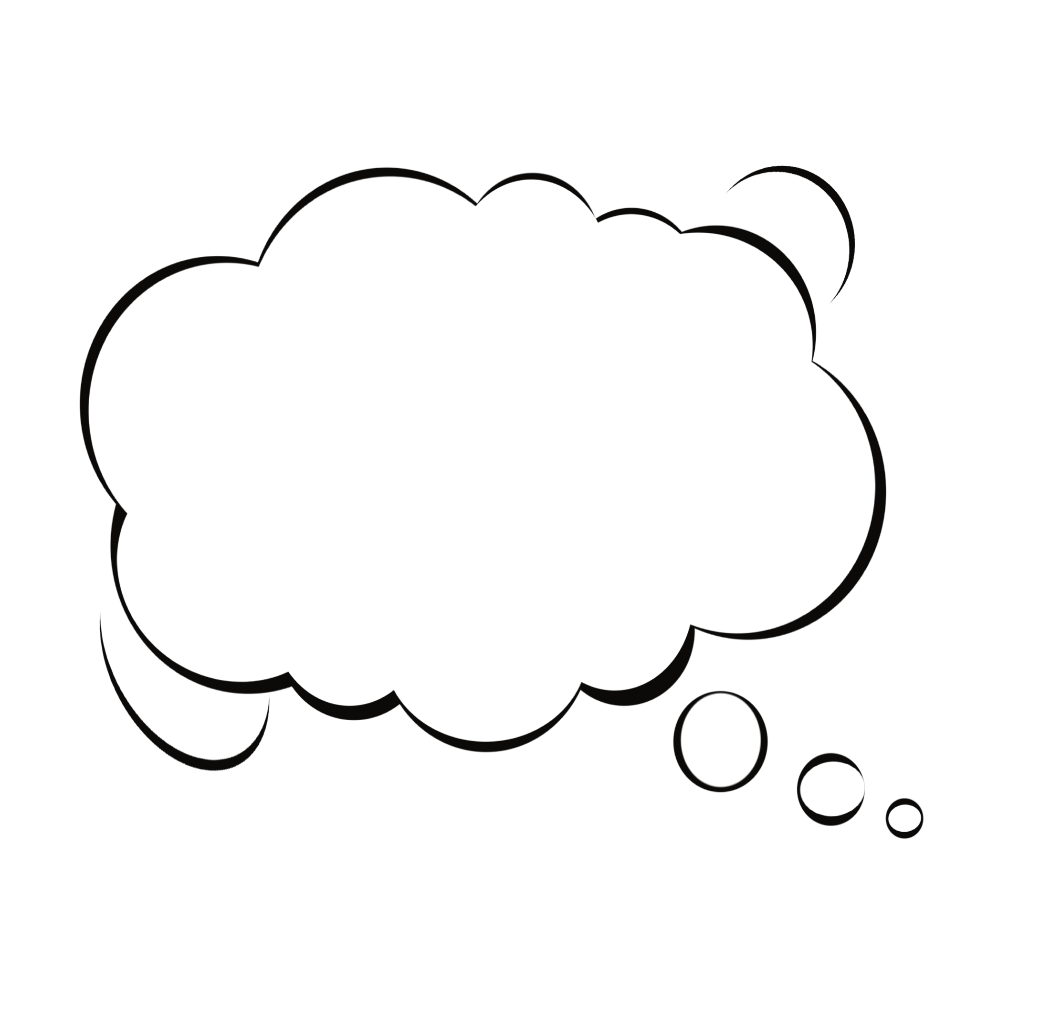 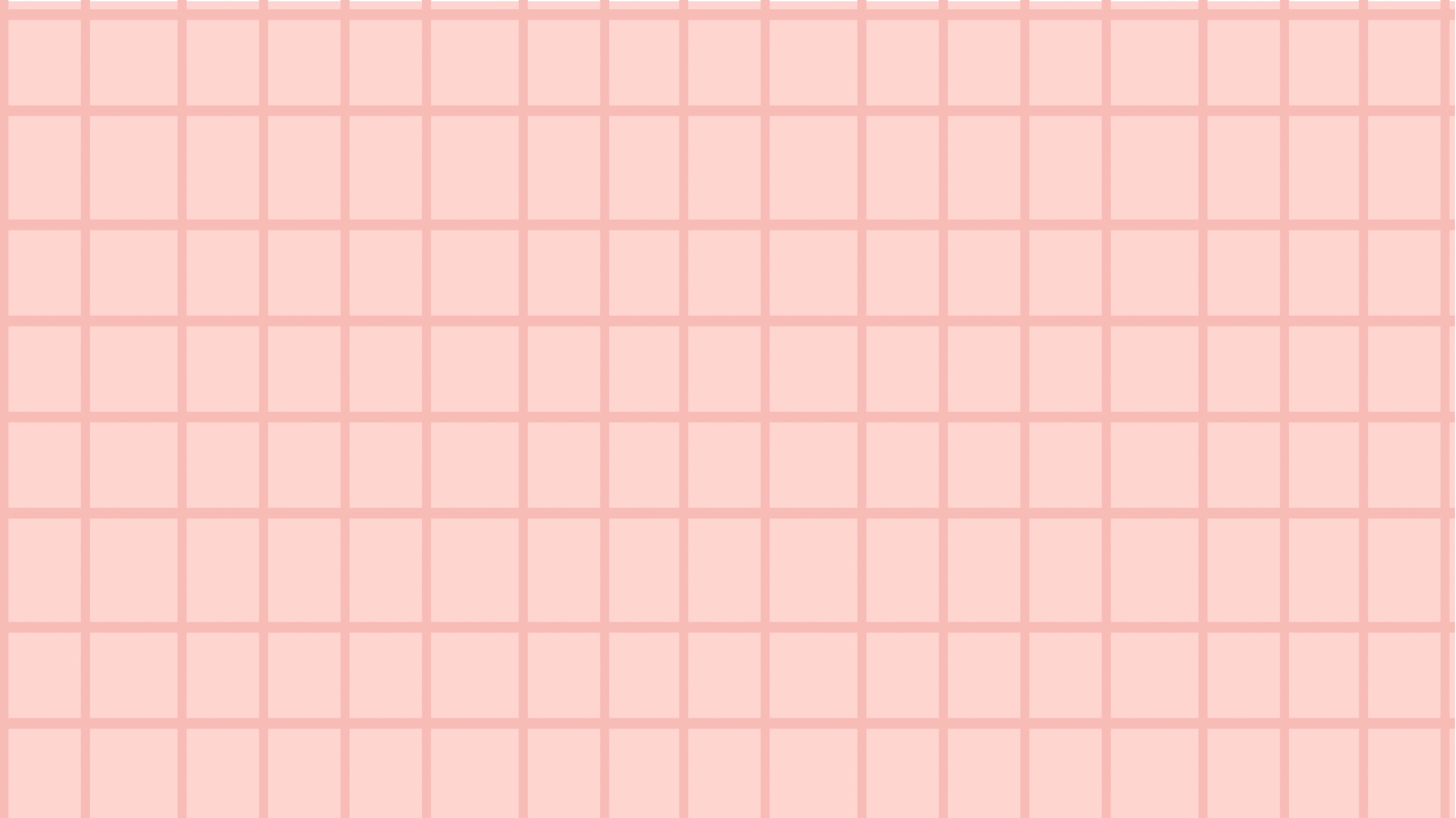 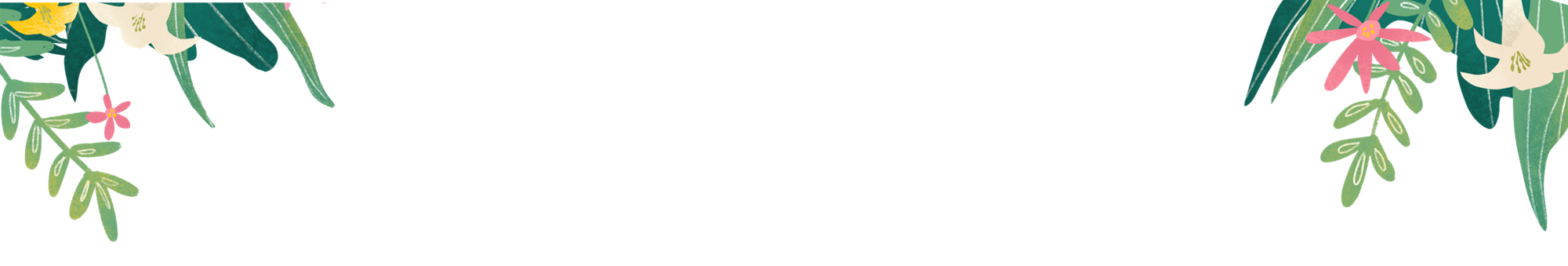 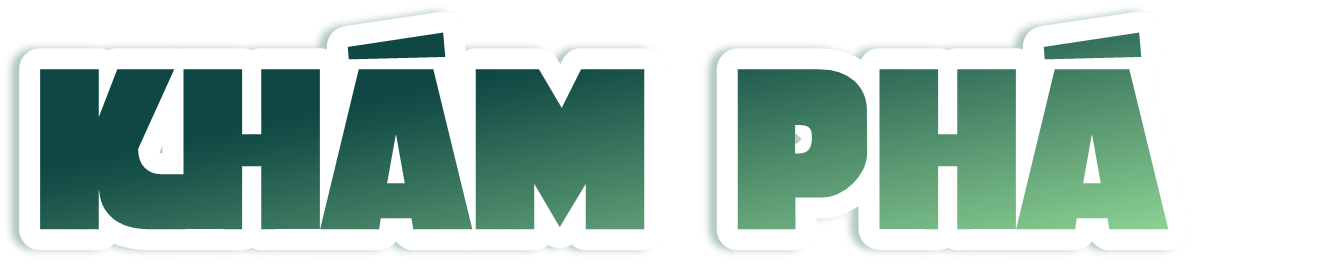 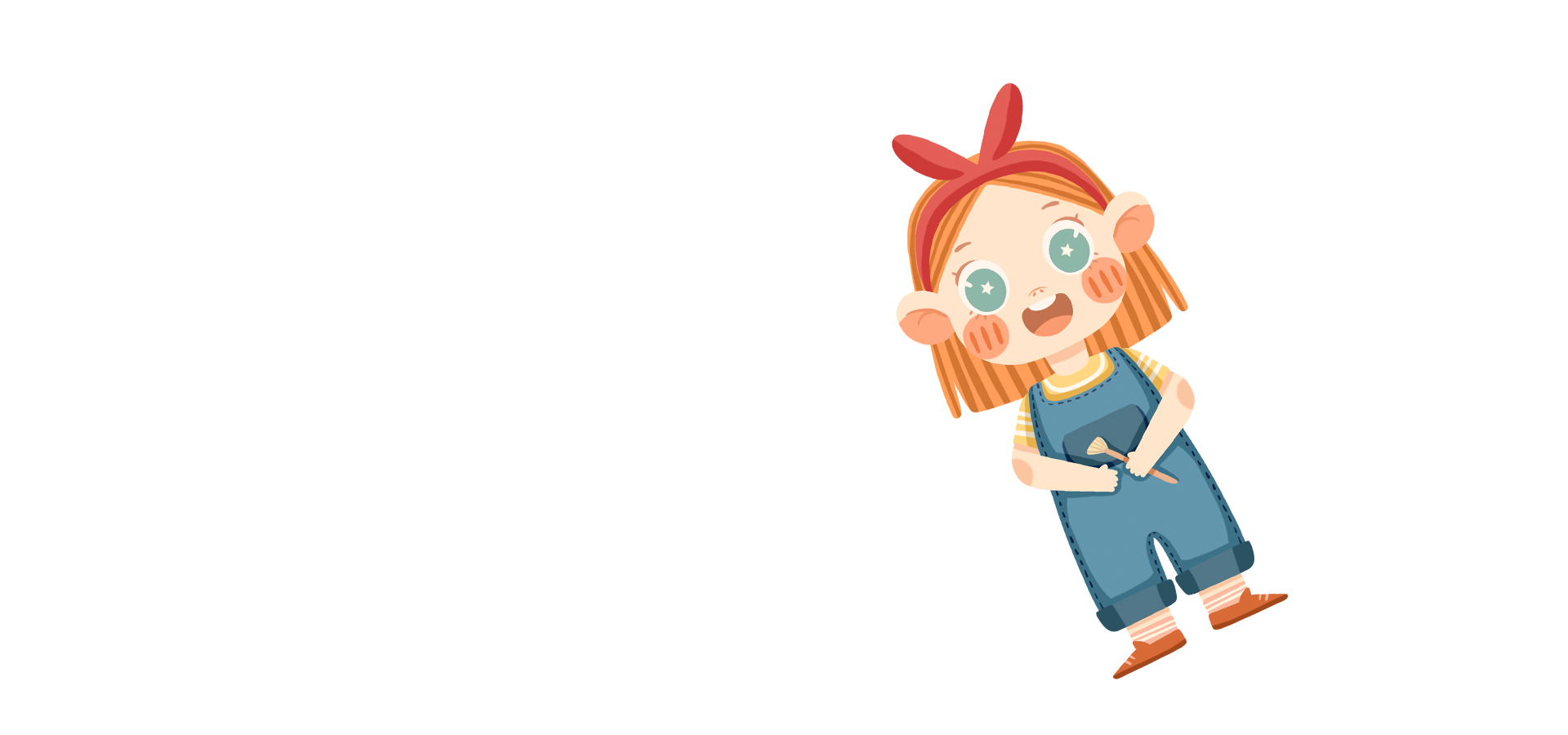 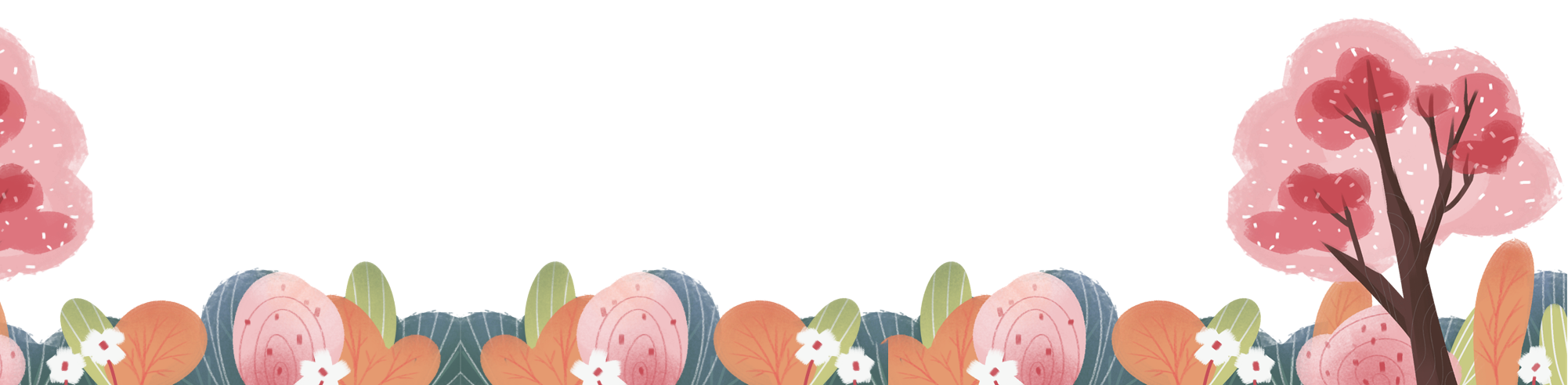 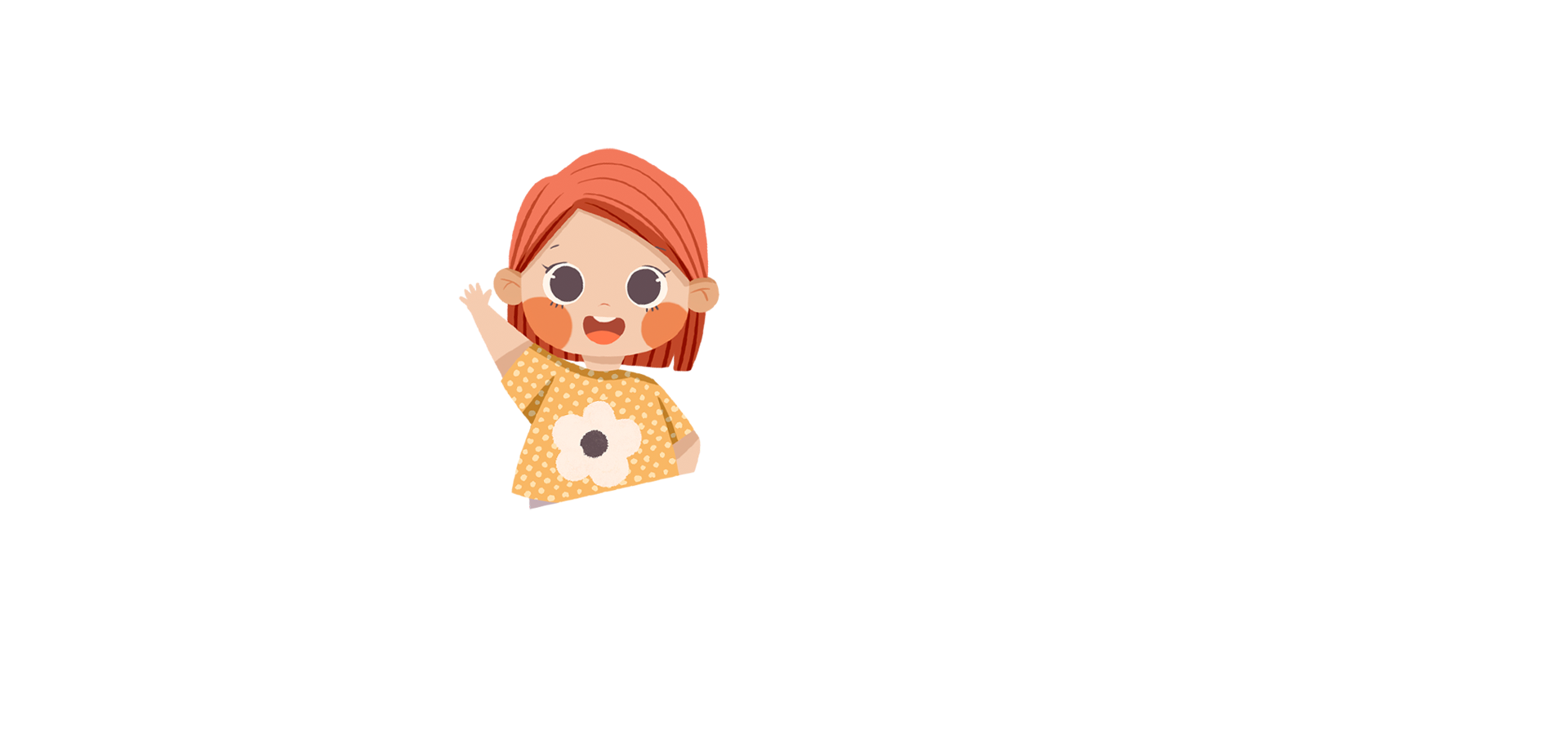 HOẠT ĐỘNG 1: 
VAI TRÒ CỦA ÂM THANH 
TRONG CUỘC SỐNG
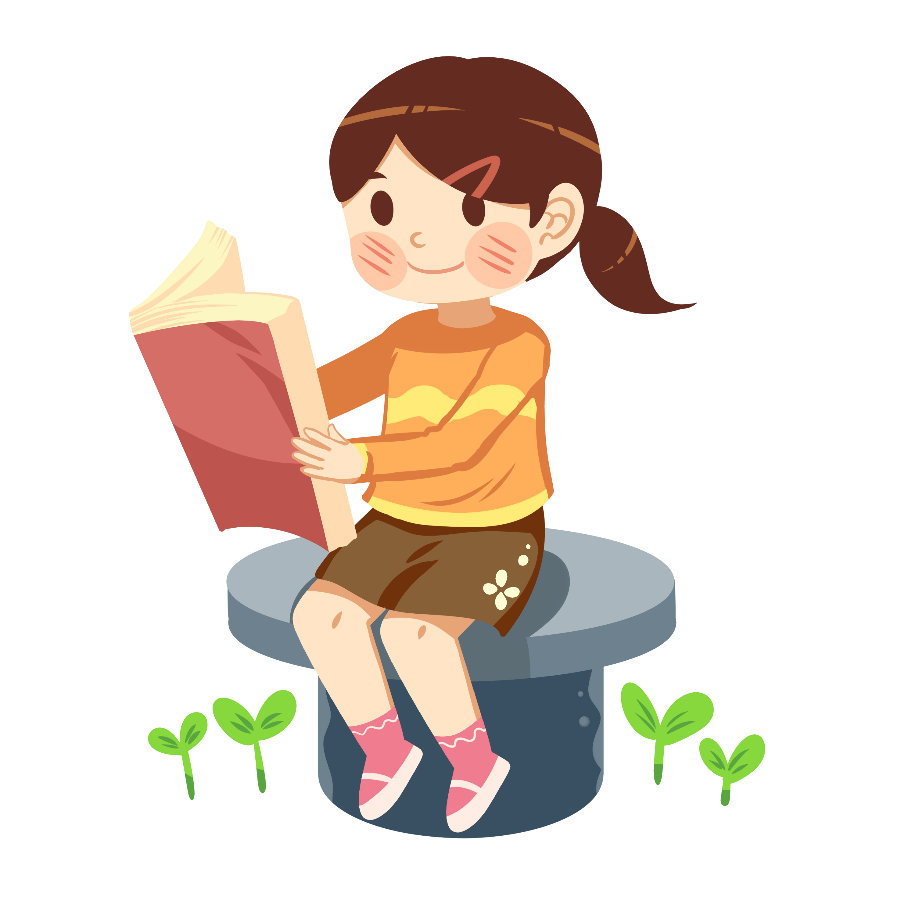 Yêu cầu HS quan sát hình 1 theo cặp đôi và cho biết những lợi ích của âm thanh với con người?
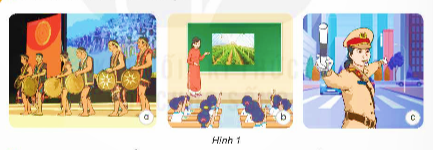 Nghe nhạc
Nghe giảng bài
Nghe tín hiệu khi tham gia giao thông
Âm thanh mang nhiều lợi ích cho cuộc sống của chúng ta. Nhờ có âm thanh ta có thể nói chuyện được với nhau, nghe được bài hát, bản nhạc…
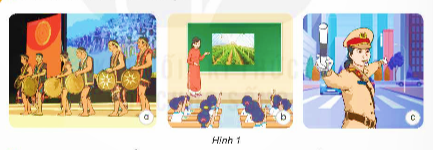 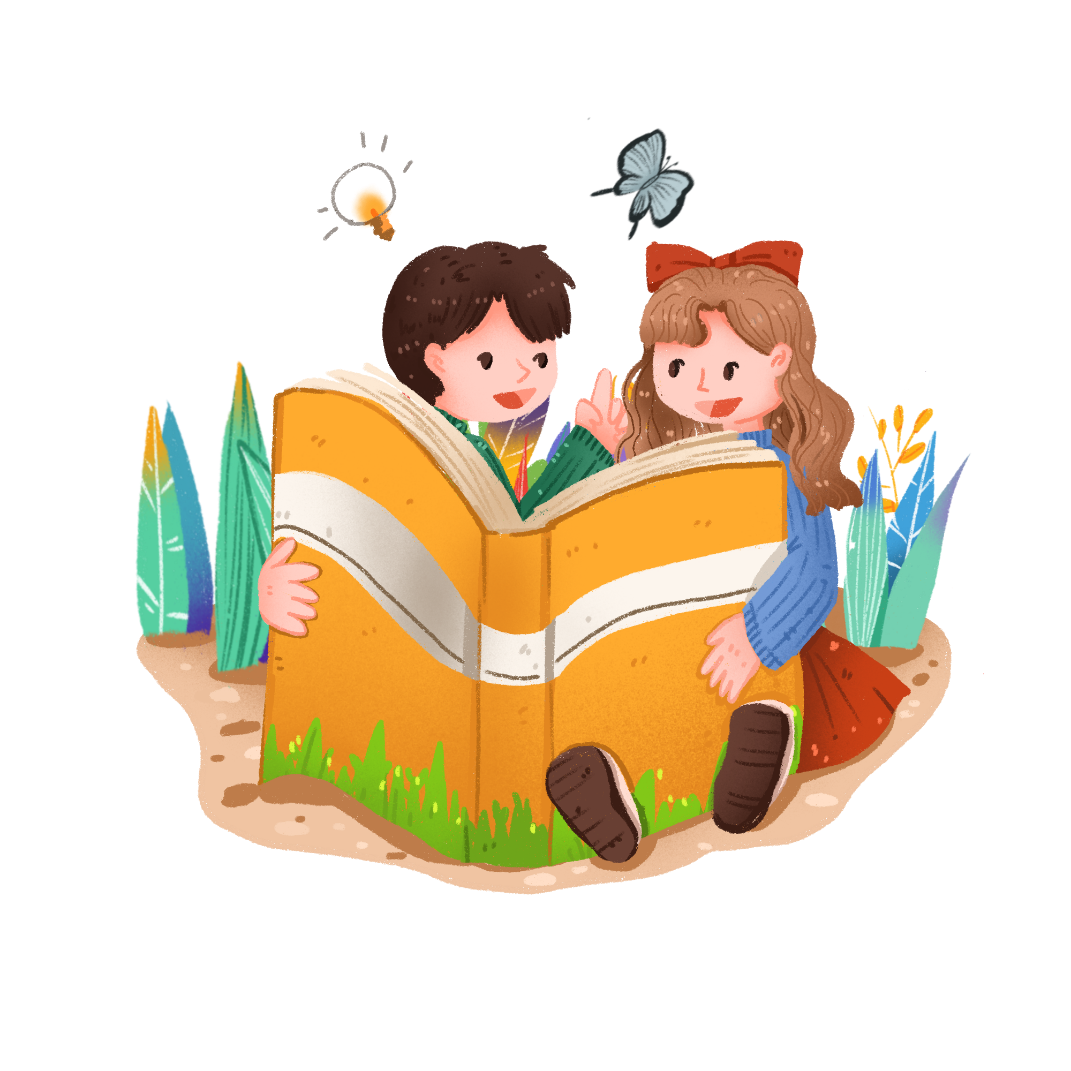 Em hãy nêu ví dụ khác
 về lợi ích của âm thanh.
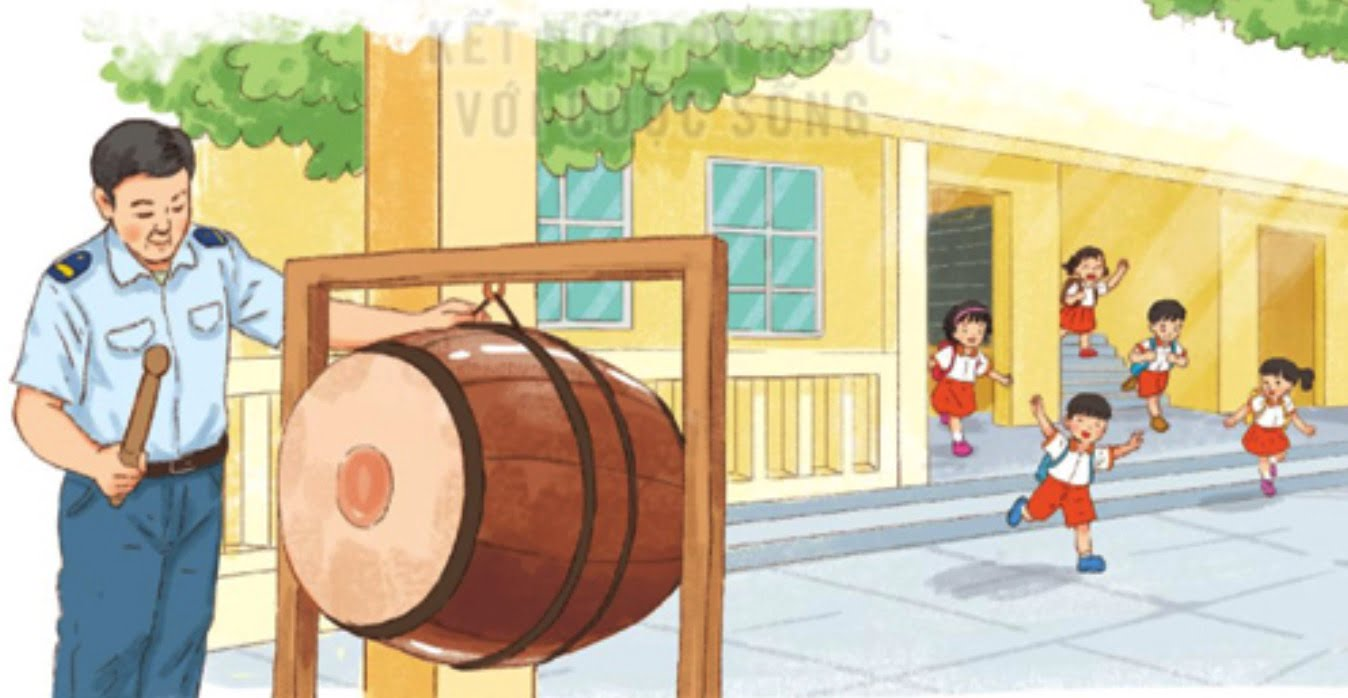 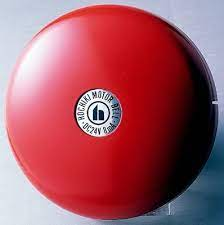 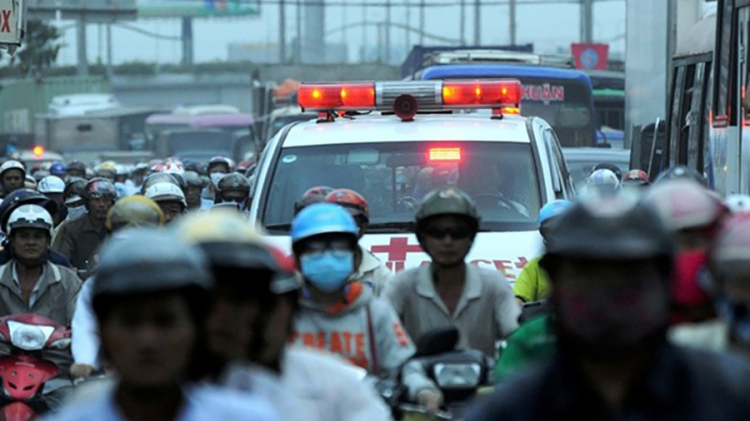 Âm thanh giúp cho con người nghe được các tín hiệu đã quy định: tiếng trống trường, tiếng còi xe, tiếng còi báo hiệu có đám cháy, báo hiệu cấp cứu…
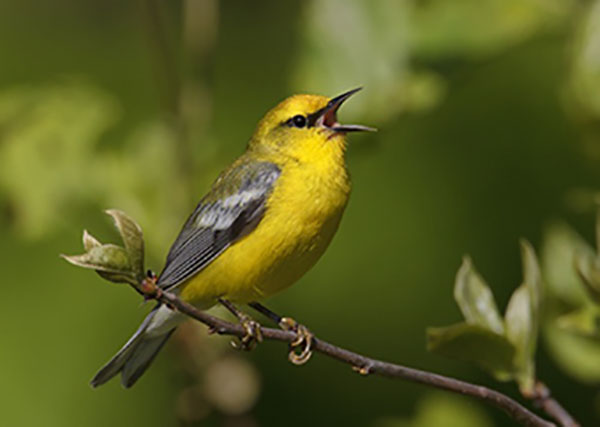 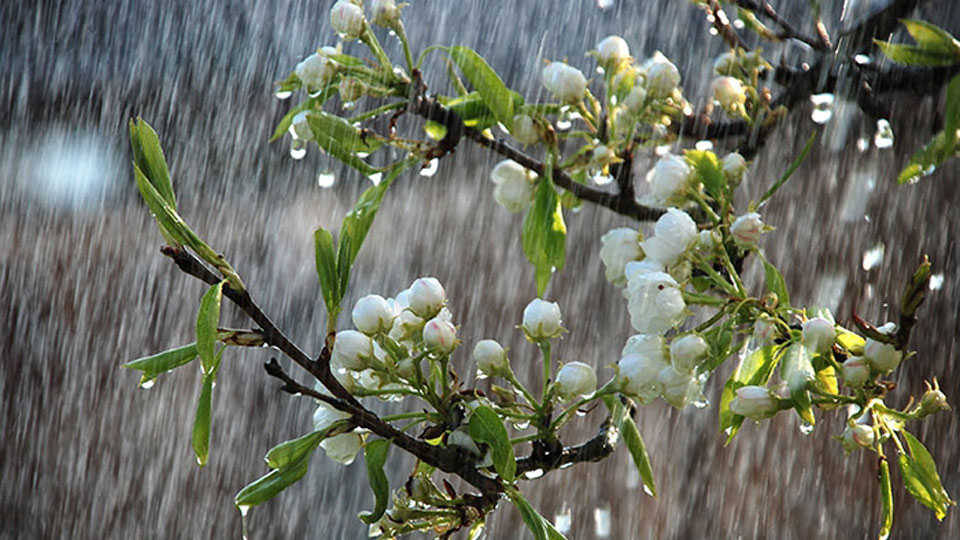 Âm thanh giúp cho con người thư giãn, thêm yêu cuộc sống: nghe được tiếng chim hót, tiếng mưa rơi, tiếng nhạc …
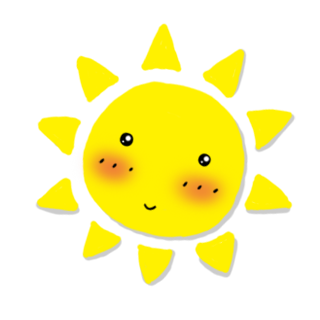 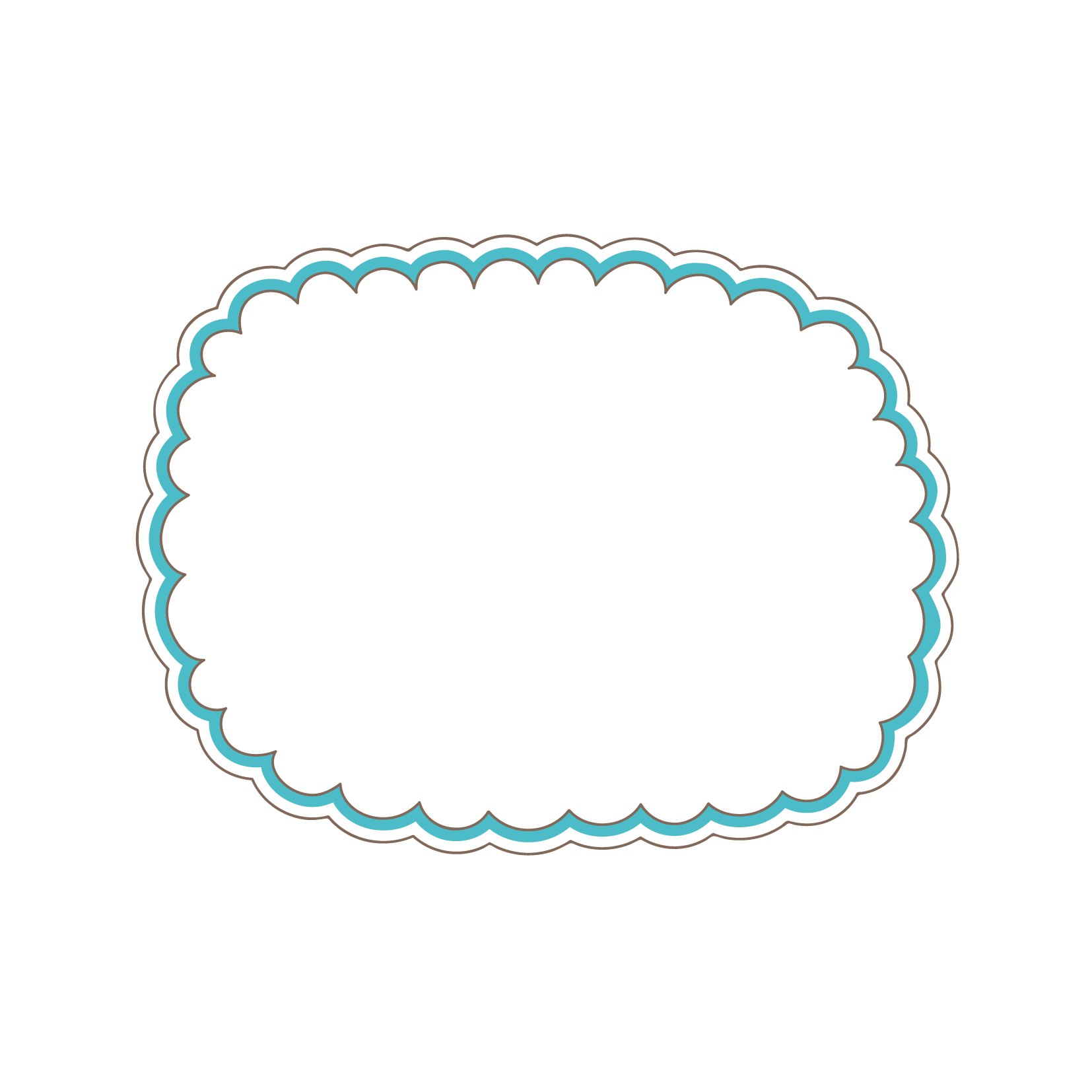 Những người khiếm thính không nghe được âm thanh gặp khó khăn gì trong cuộc sống? Hãy đề xuất cách giúp họ vượt qua khó khăn này?
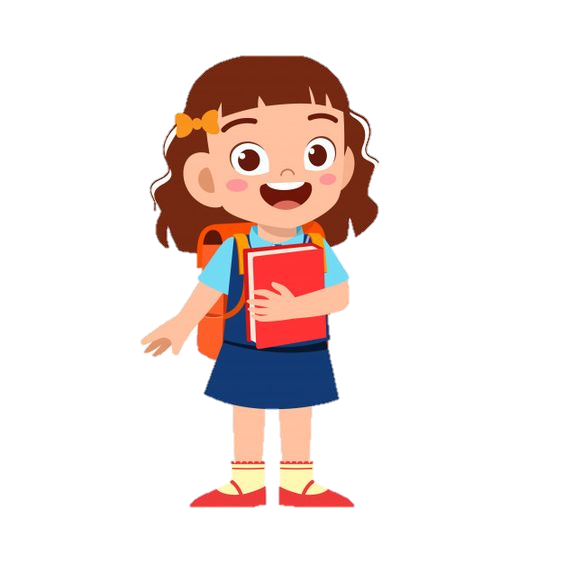 Để vượt qua khó khăn này họ có thể đeo máy trợ thính, học khẩu hình miệng,
 ngôn ngữ kí hiệu.
Âm nhạc giúp ích gì cho em? 
Em biết những loại nhạc cụ nào?
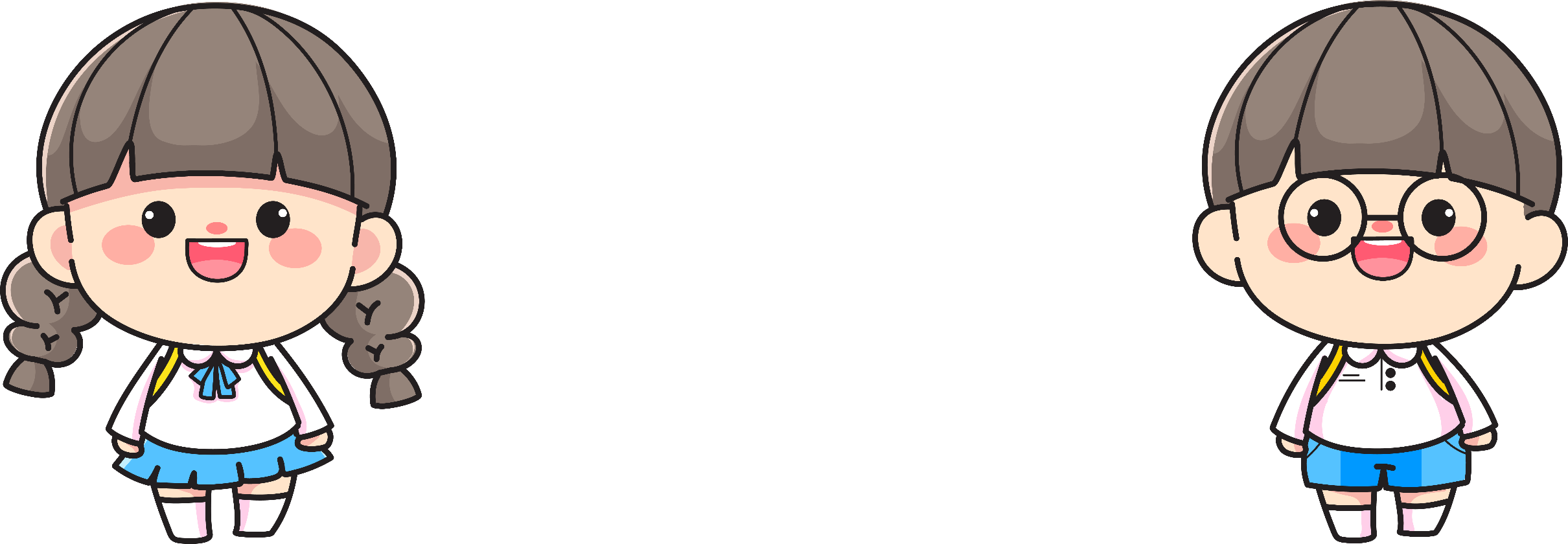 Âm nhạc giúp em thư giãn.
Một số loại nhạc cụ: 
đàn ghi-ta, piano, kèn, trống, sáo, ...
HOẠT ĐỘNG 2: 
TÌM HIỂU CÁCH LÀM 
MỘT SỐ NHẠC CỤ
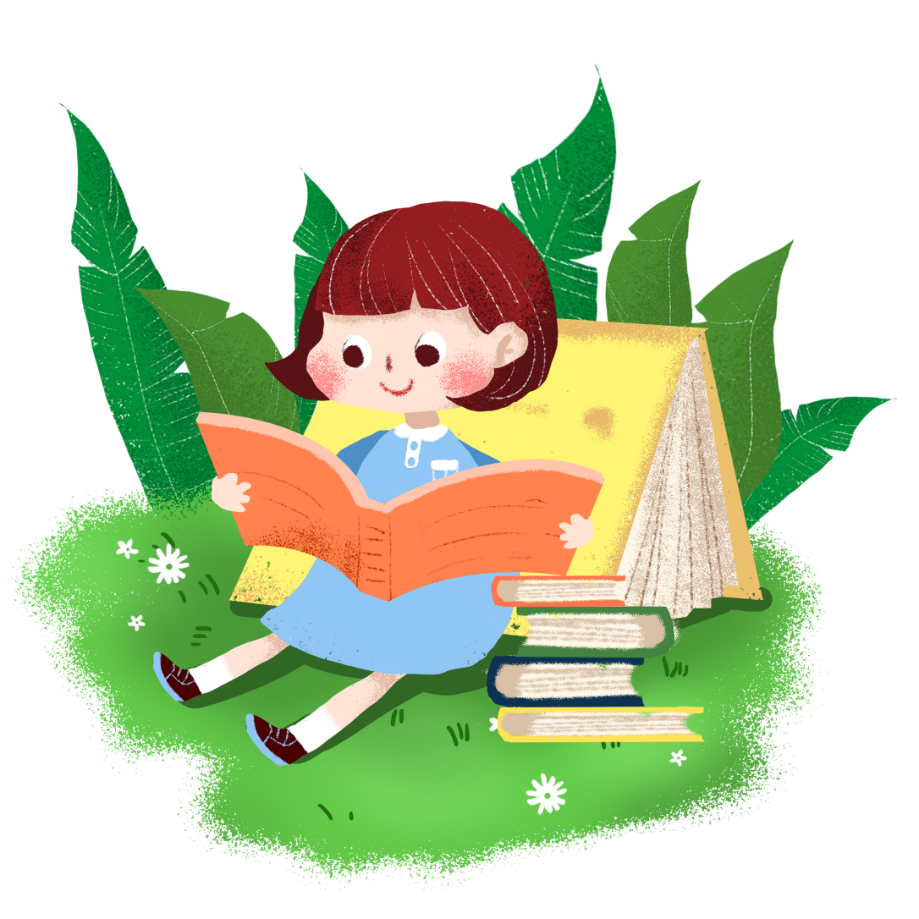 Em có biết
Các con vật có thể “nói chuyện” với nhau bằng những âm thanh riêng. Một số loài vật như cá voi, dơi,... phát ra âm thanh mà tai người không nghe thấy.
      Một số loài vật có thể “nói chuyện” với nhau qua khoảng cách lớn, như cá voi có thể nghe tiếng “gọi”của nhau cách xa hàng trăm ki-lô-mét.
1. Sử dụng đàn ghi-ta, sáo, trống (Hình 2) và làm chúng phát ra âm thanh. Bộ phận nào ở mỗi nhạc cụ phát ra âm thanh?
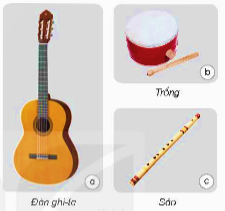 2. Thu thập thông tin về một số nhạc cụ qua 
in-tơ-nét, sách, báo và nêu: Tên nhạc cụ; Cách làm phát ra âm thanh; bộ phận phát ra âm thanh.
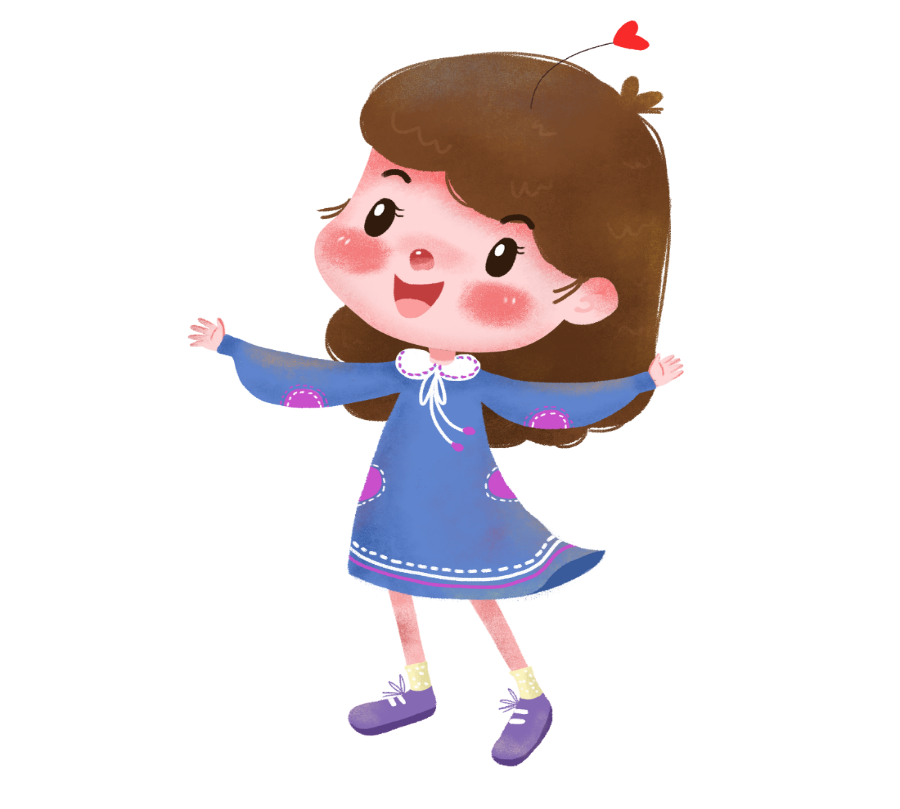 3. So sánh về cách các nhạc cụ nêu trên phát ra âm thanh.
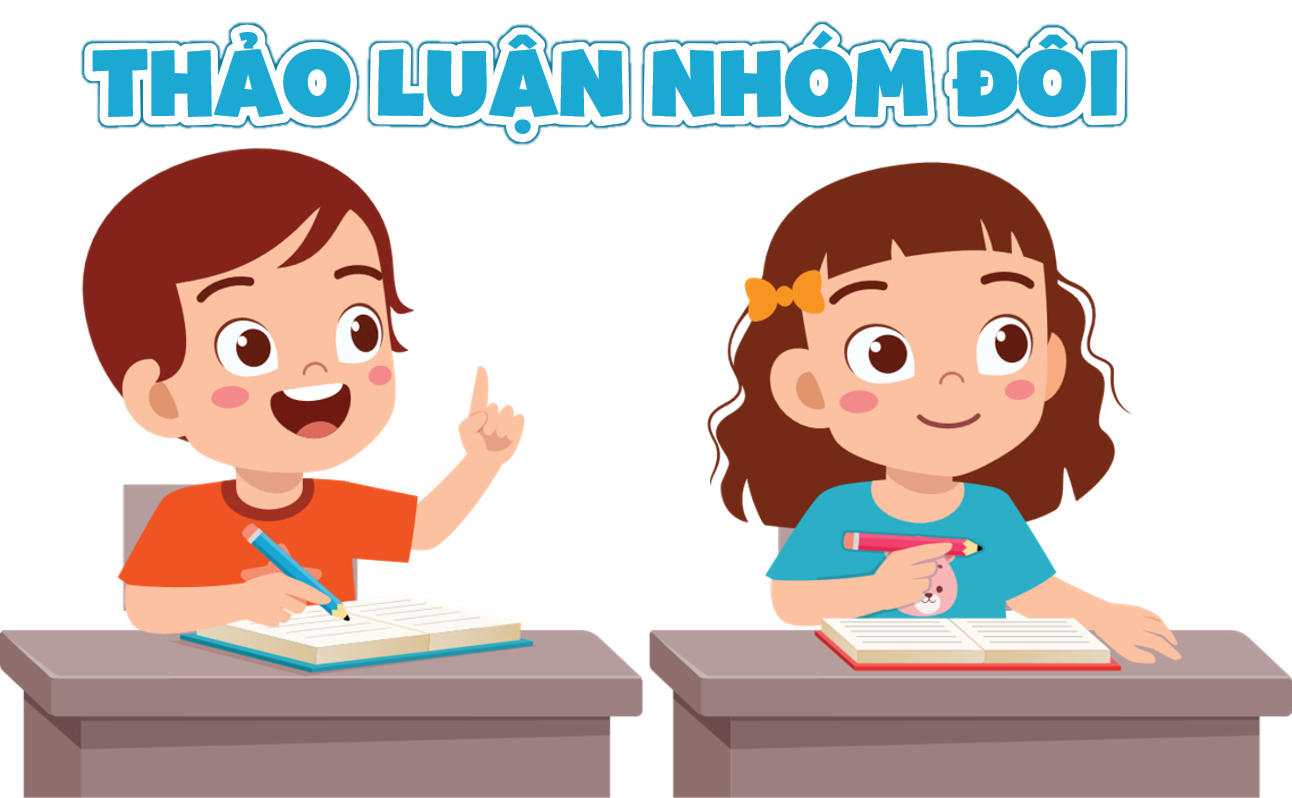 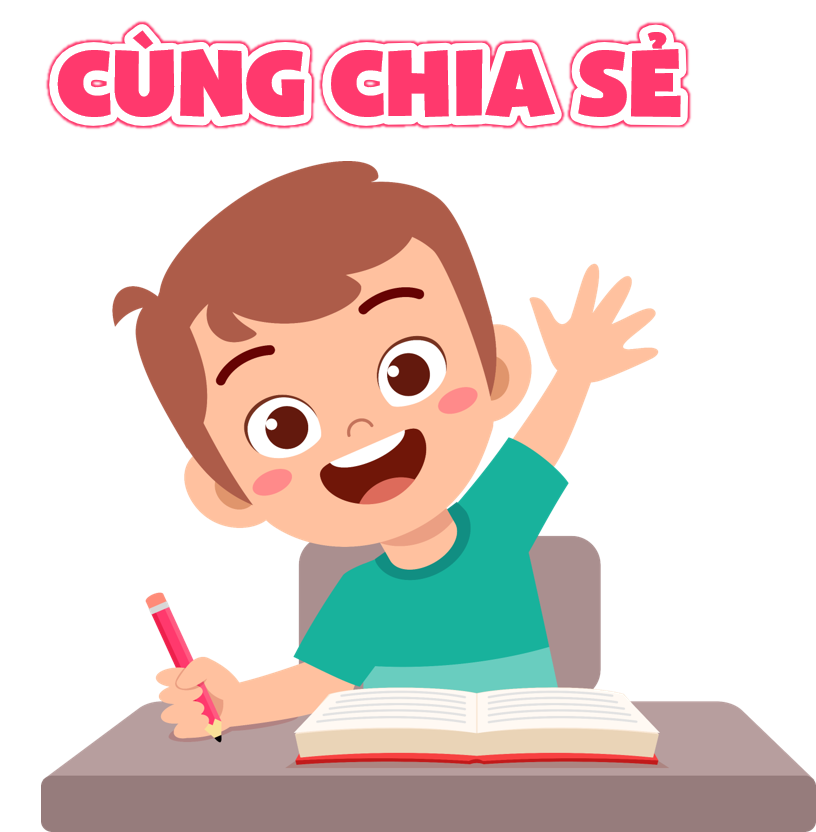 Em đã học
Âm thanh rất cần cho cuộc sống của con người. Nhờ âm thanh mà chúng ta có thể học tập, nói chuyện với nhau, thường thức âm nhạc, báo hiệu nguy hiểm,..
      Nhạc cụ dây tạo sự rung động của dây làm phát ra âm thanh. Nhạc cụ gõ tạo sự rung động của bề mặt bị gỗ làm phát ra âm thanh. Nhạc cụ hơi khi thổi làm không khí trong ống rung động phát ra âm thanh.
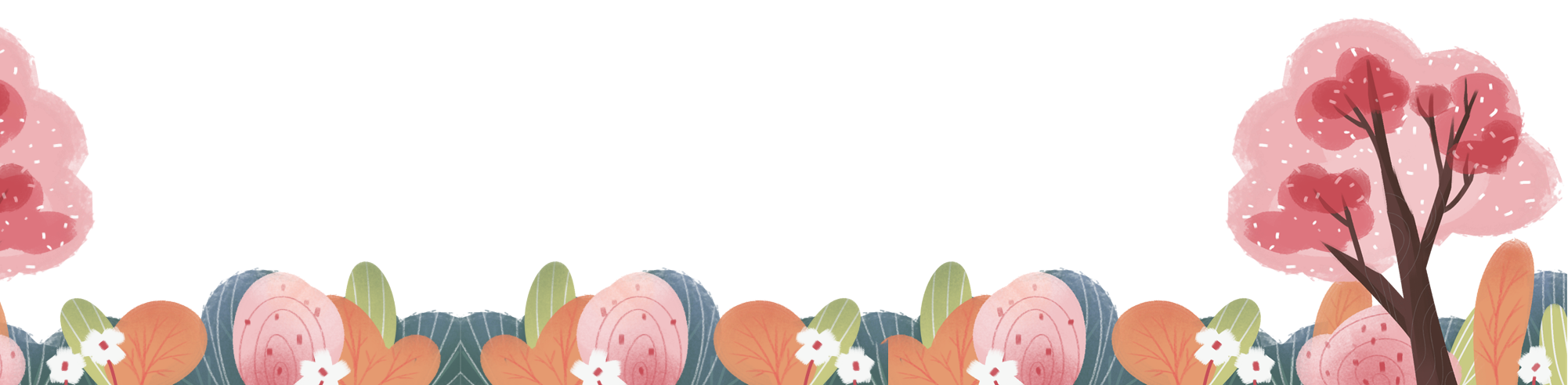 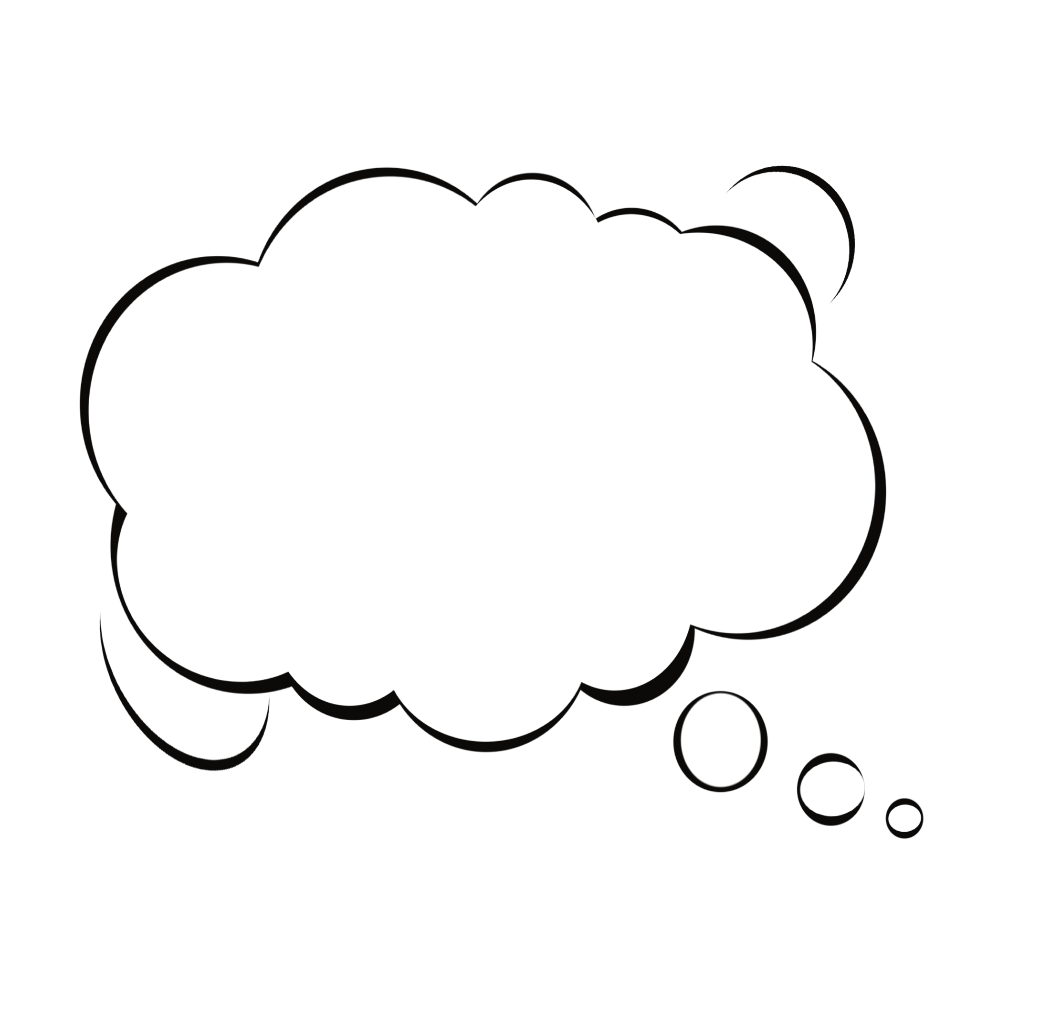 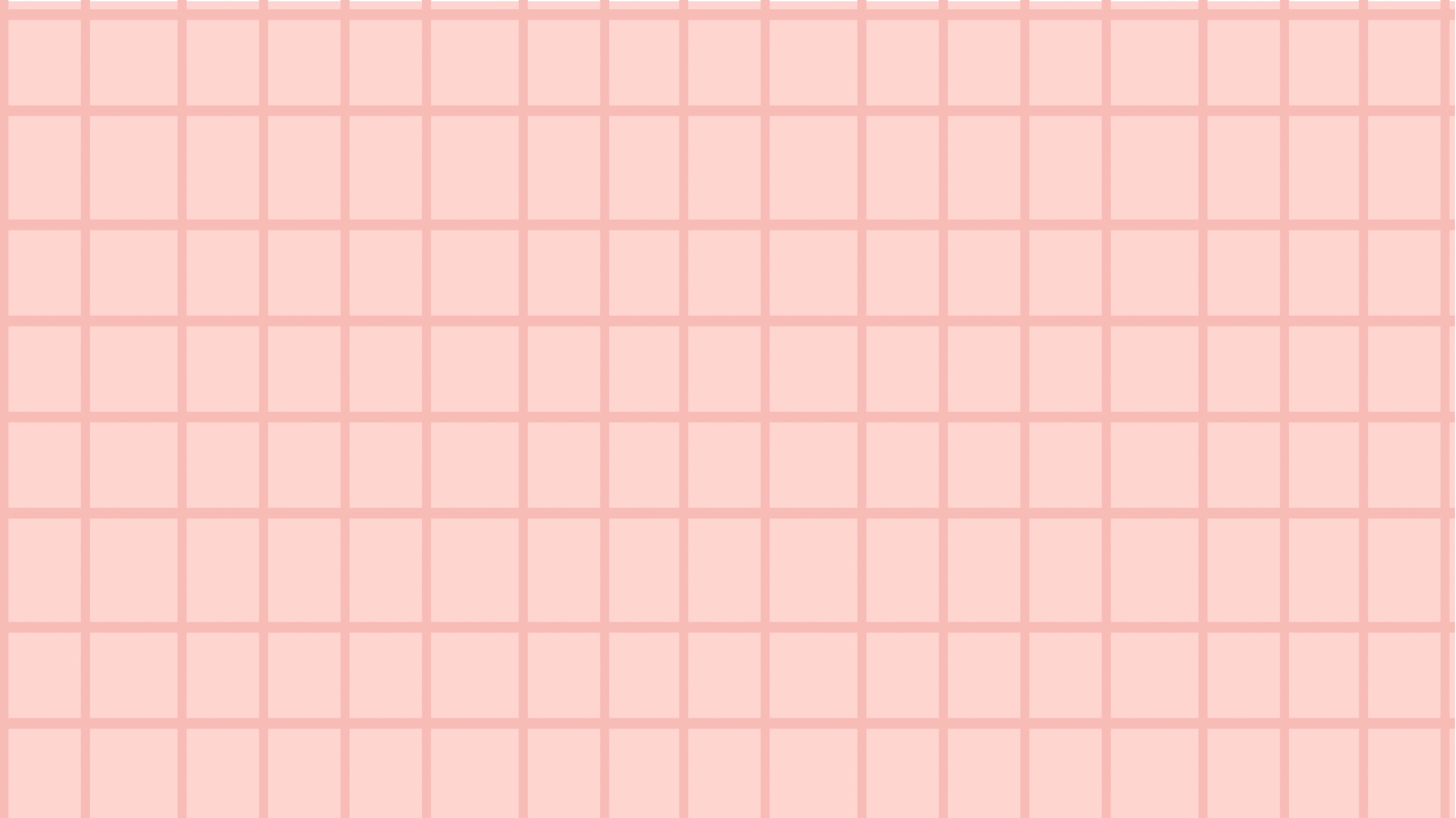 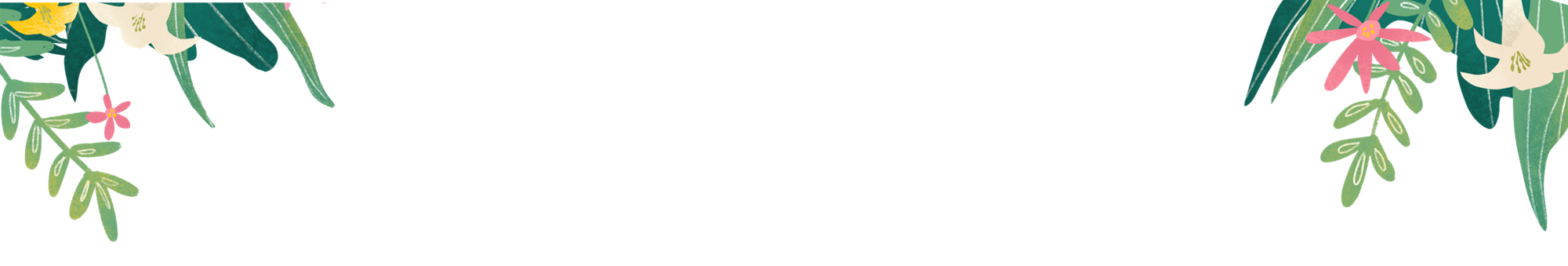 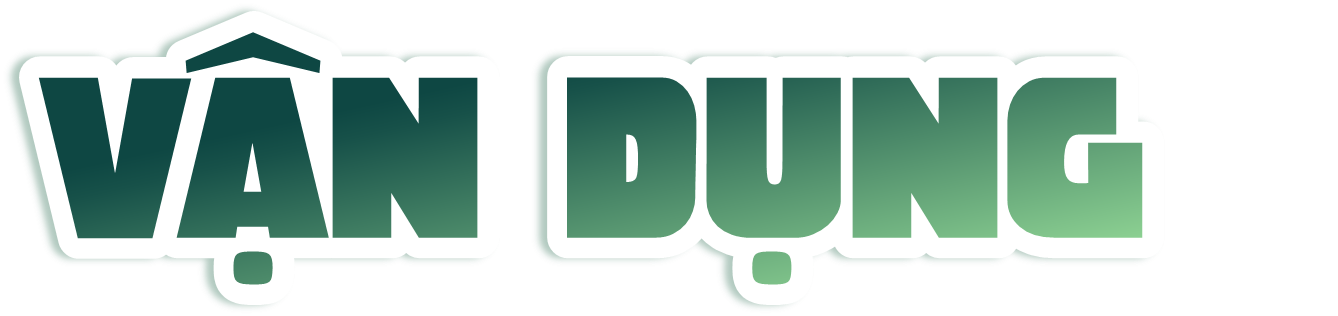 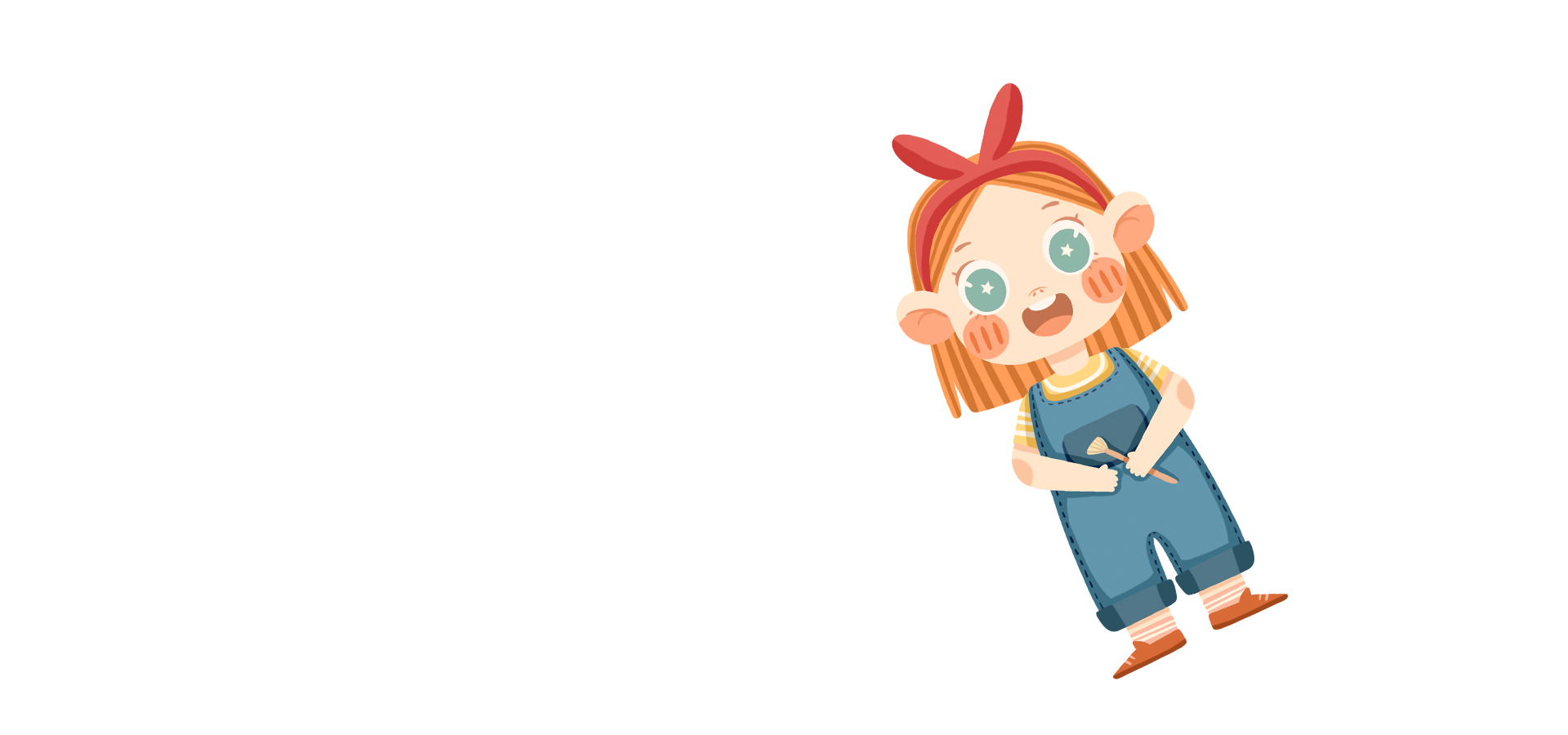 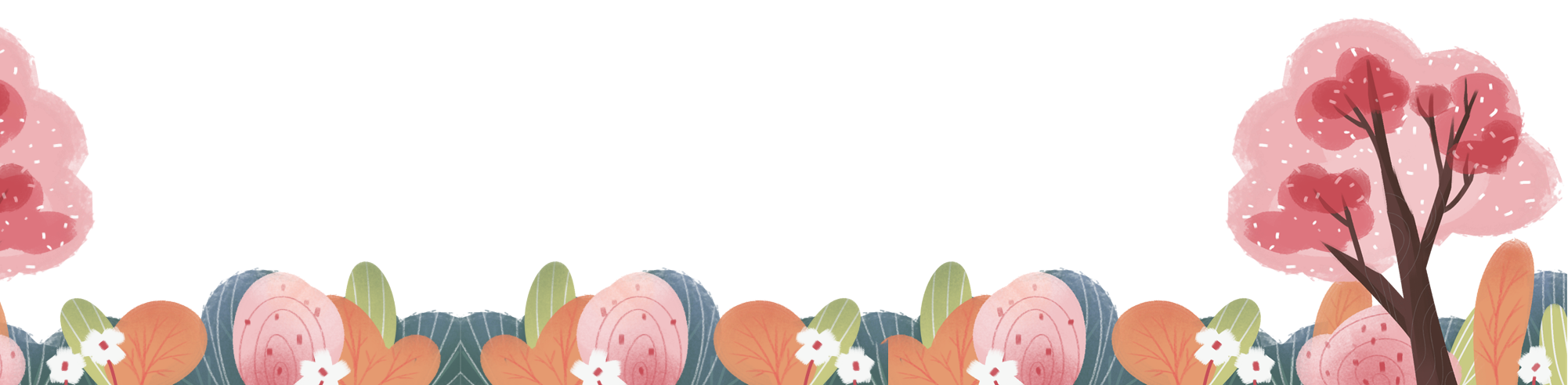 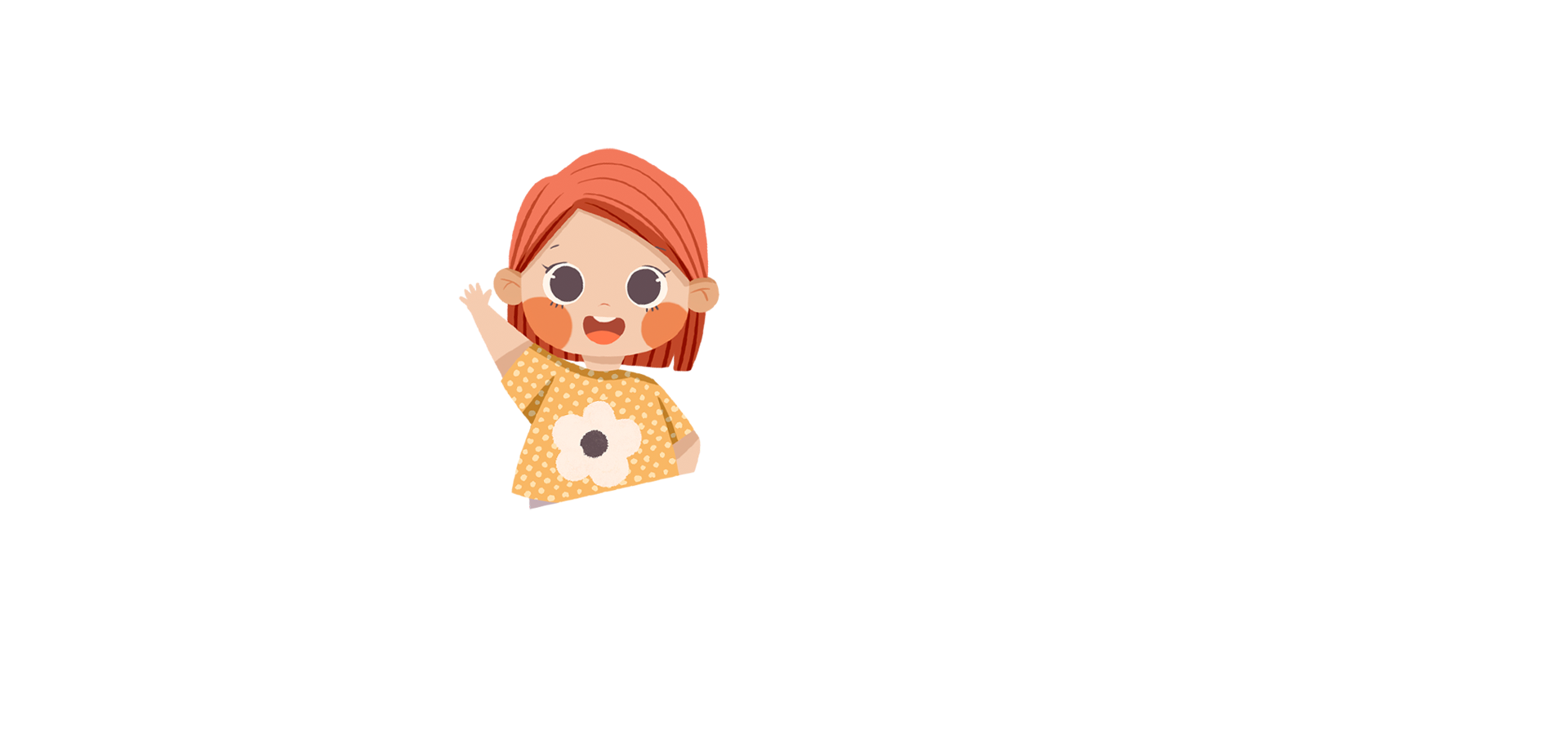 Tìm hiểu một số loại nhạc cụ khác mà em biết và cách phát ra âm thanh của các loại nhạc cụ đó.
GHI VỞ
1. Vai trò của âm thanh trong cuộc sống.
- Giúp con người nói chuyện, thưởng thức âm nhạc, báo hiệu,…
2. Tìm hiểu cách làm một số nhạc cụ phát ra âm thanh.
- Nhạc cụ dây tạo ra sự rung động của dây làm phát ra âm thanh.
- Nhạc cụ gõ tạo ra sự rung động của bề mặt bị gõ làm phát ra âm thanh.
- Nhạc cụ hơi khi thổi làm không khí trong ống rung động phát ra âm thanh.
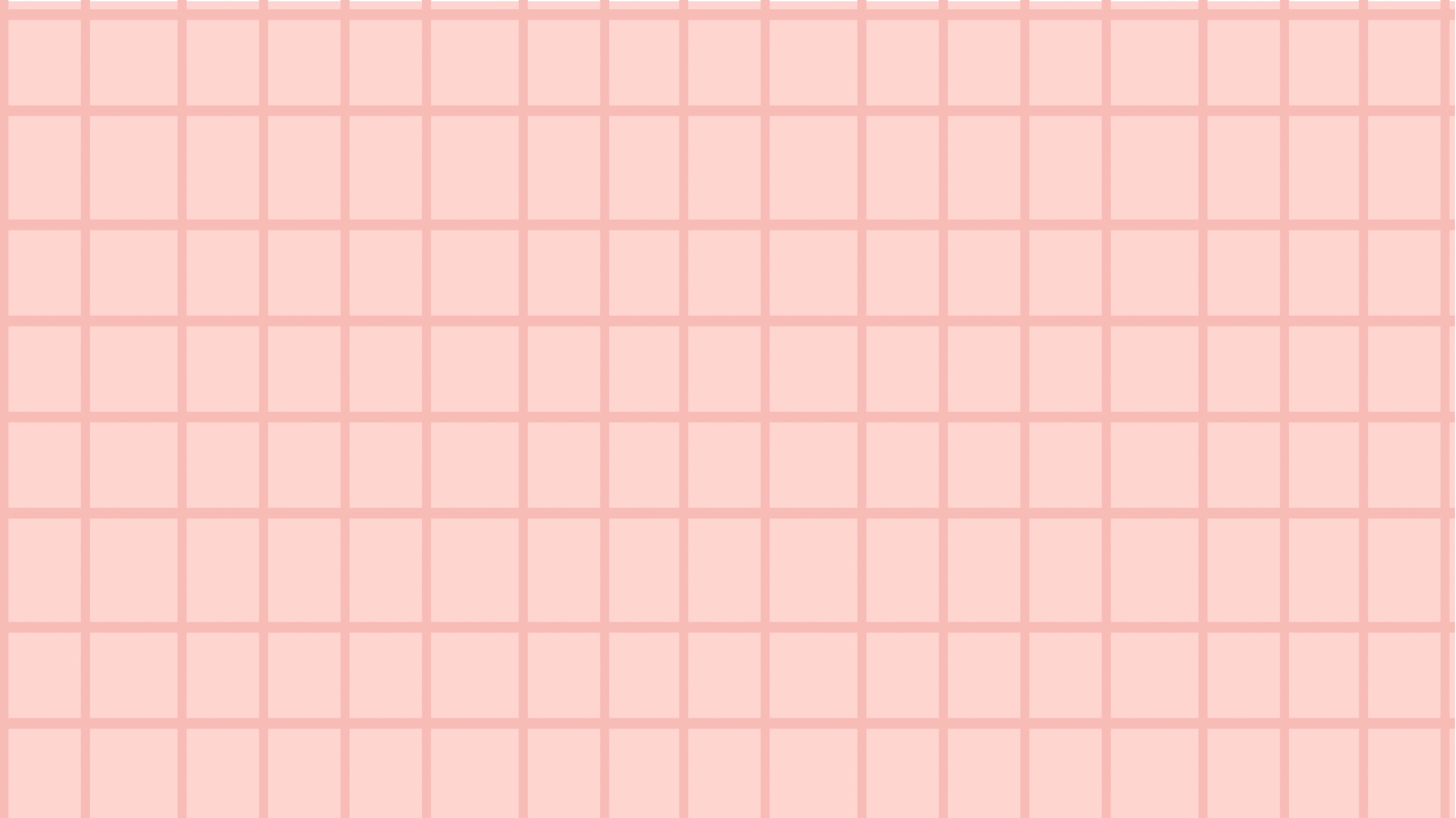 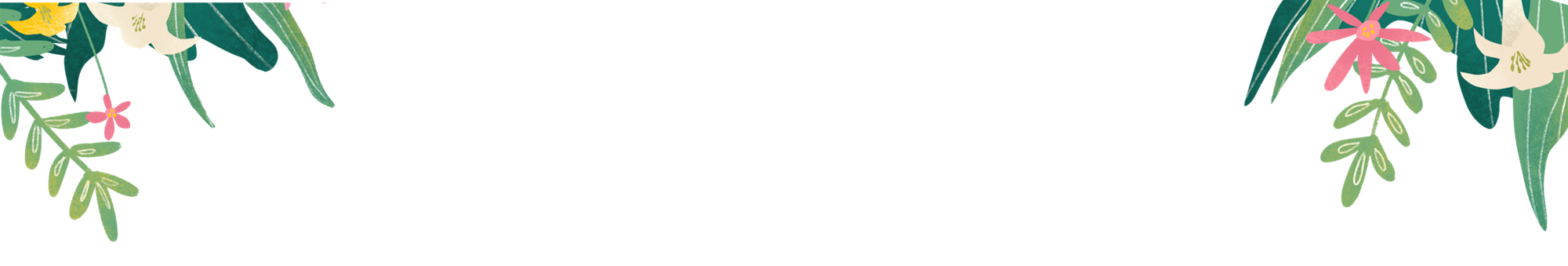 TẠM BIỆT CÁC EM
讲个故事给你听
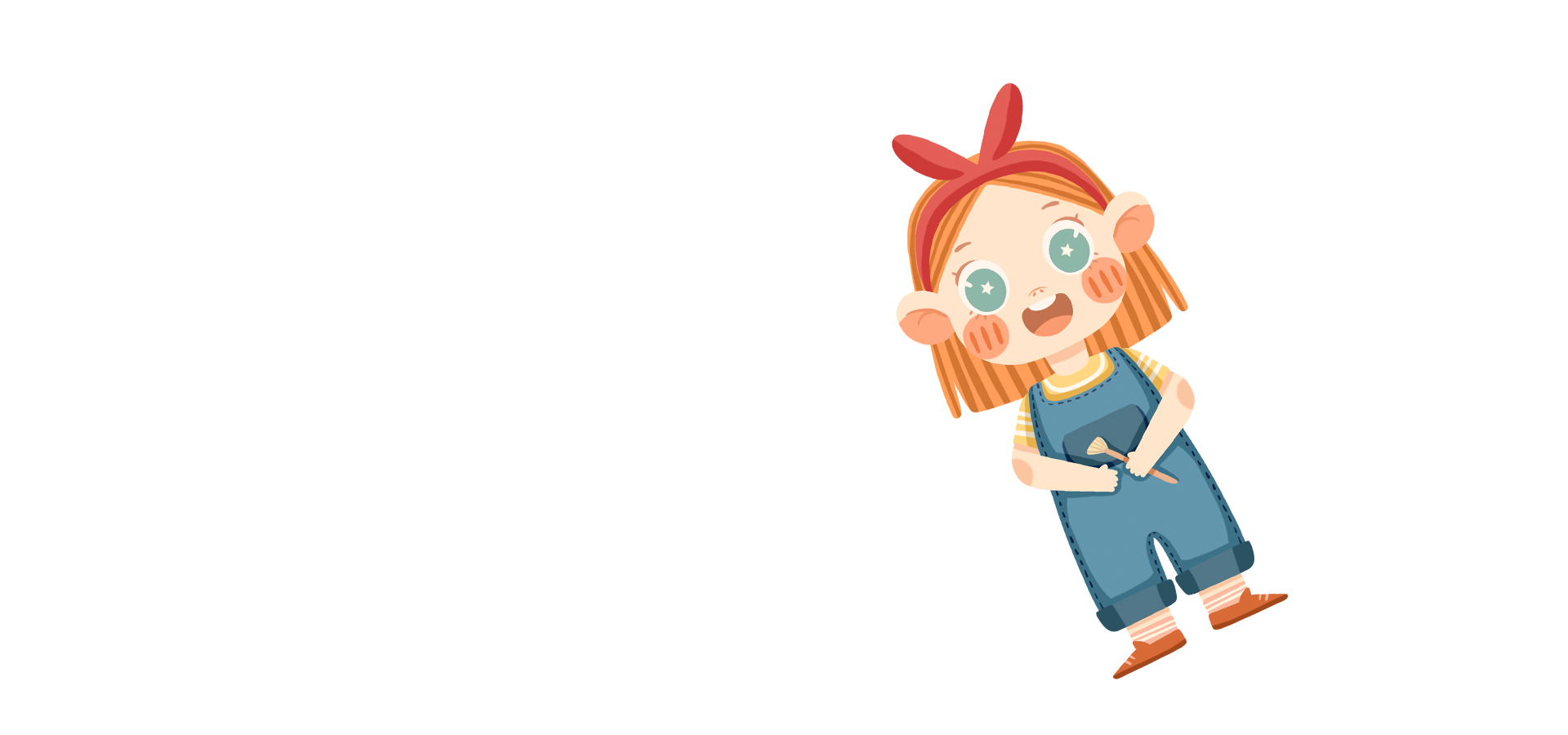 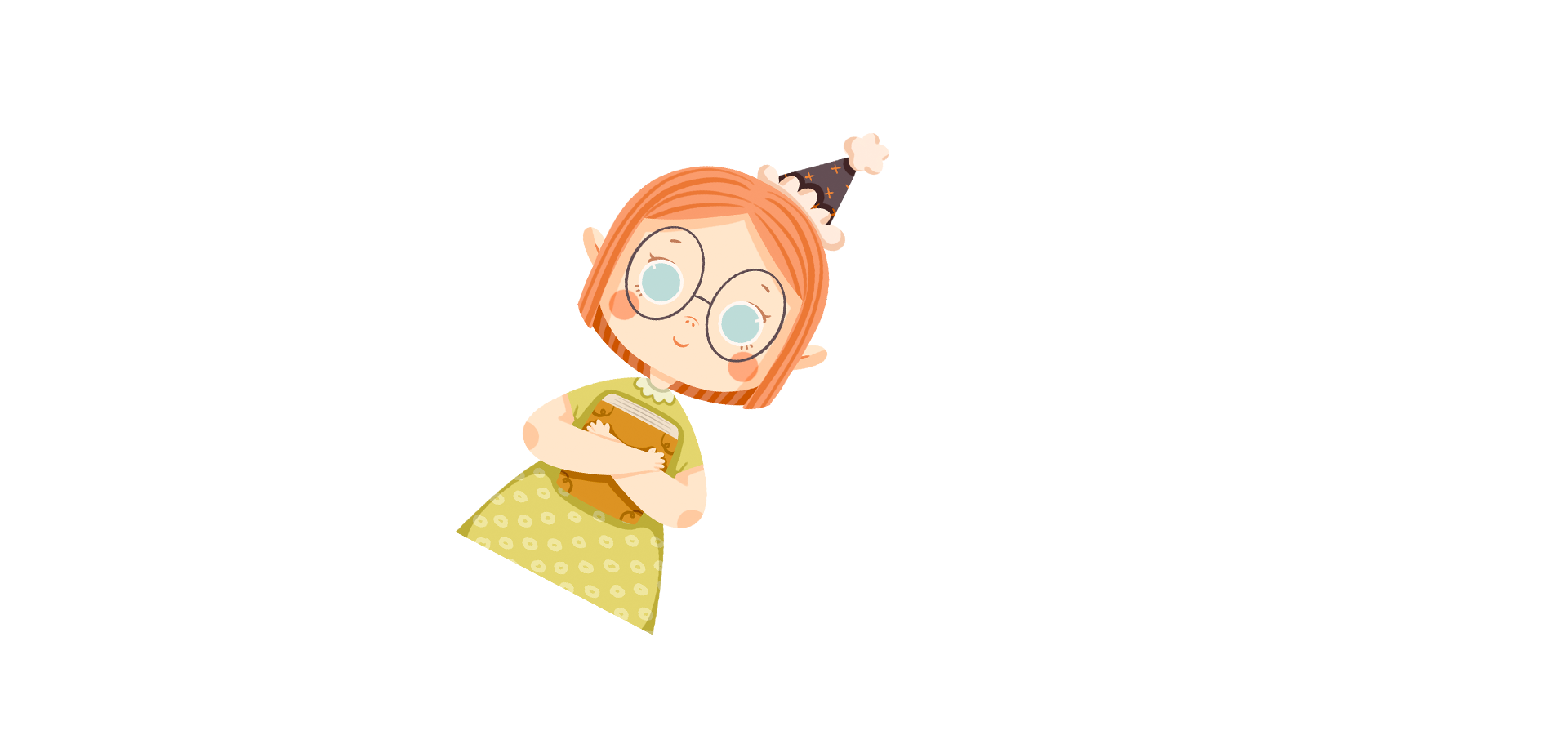 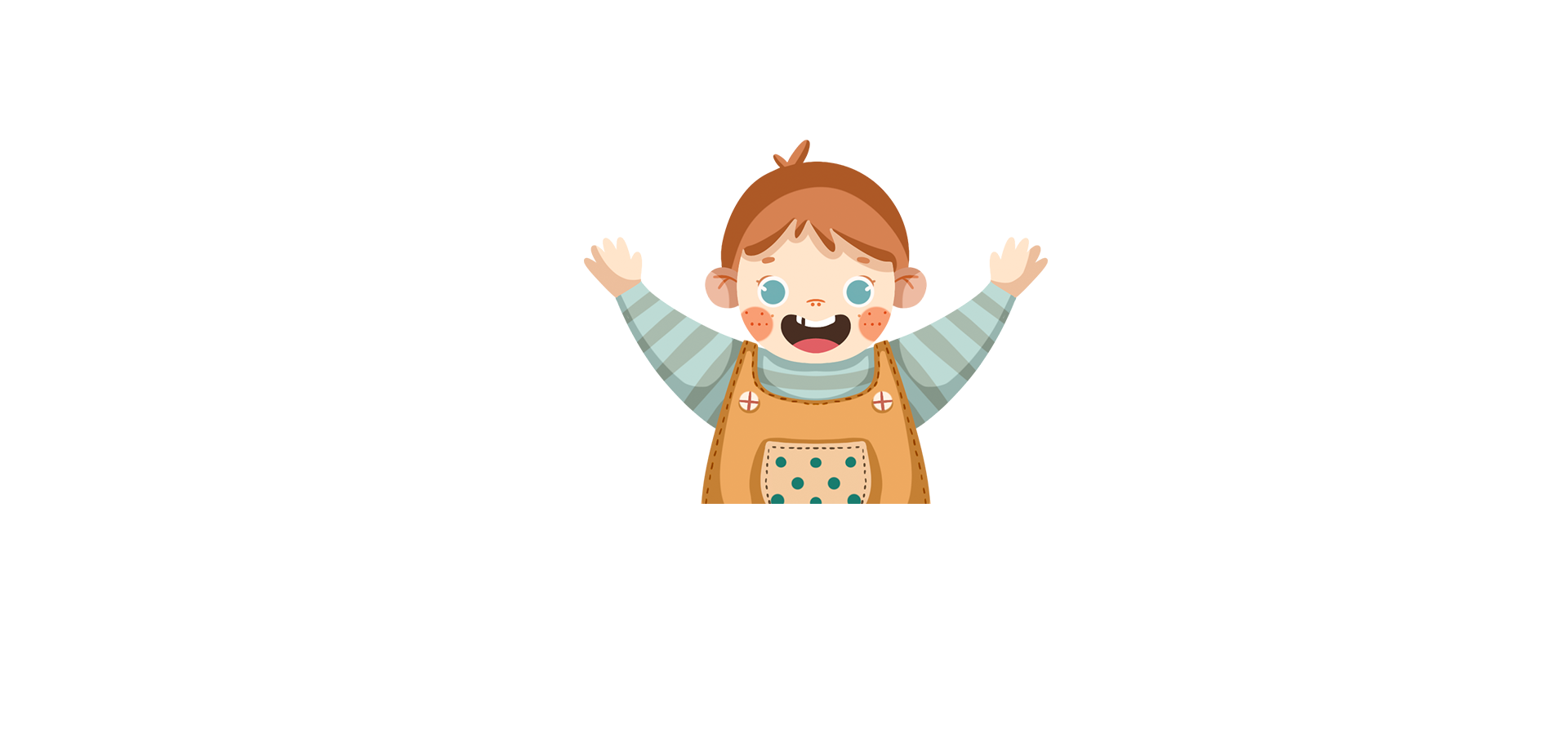 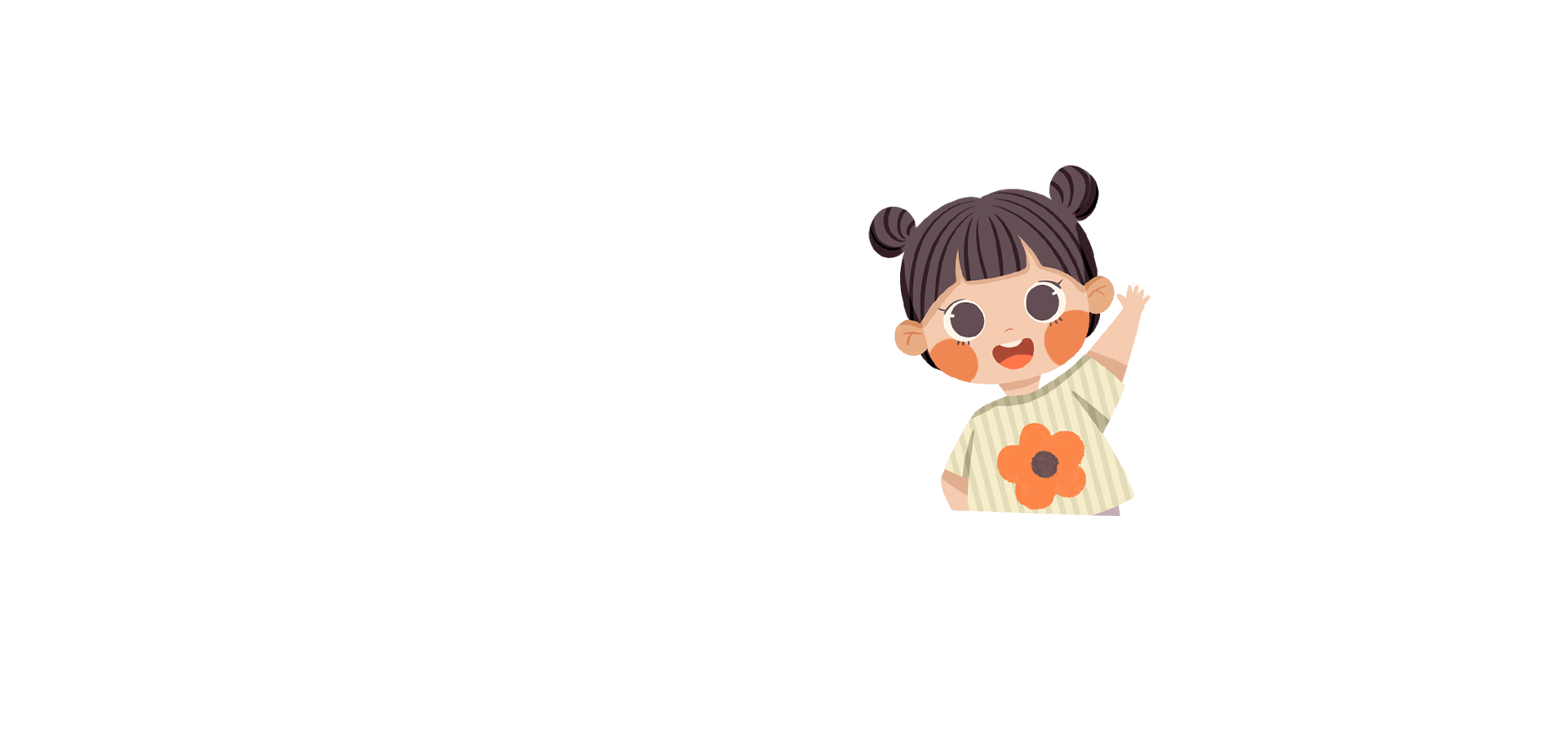